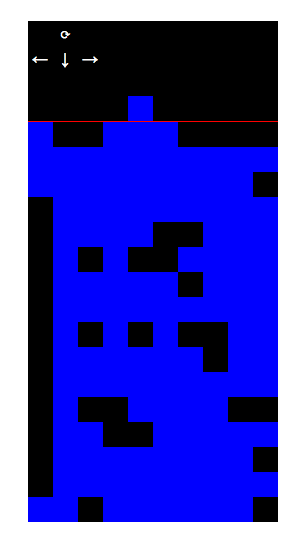 http://qntm.org/files/hatetris/hatetris.html
Computer Vision
CS311, Spring 2013
David Kauchak
some slides modified from slides obtained from Zach Dodds
Admin
Exam #2 available
Take by Sunday at 11:59pm
No office hours on Friday
Status reports
Keep working on the project 
Status report 2 due Monday
Every picture tells a story…
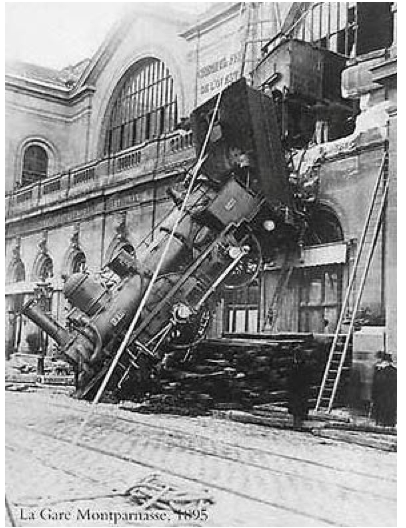 What is going on in this picture?
How did you figure it out?
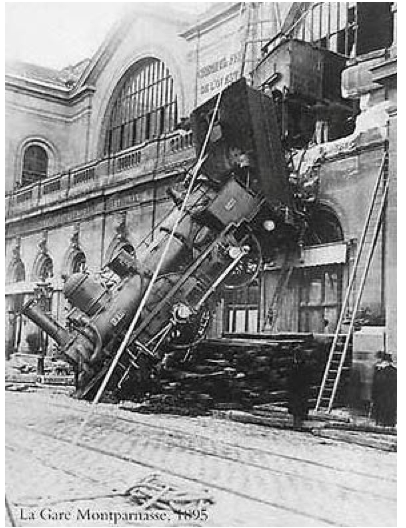 Computer Vision
What is computer vision?
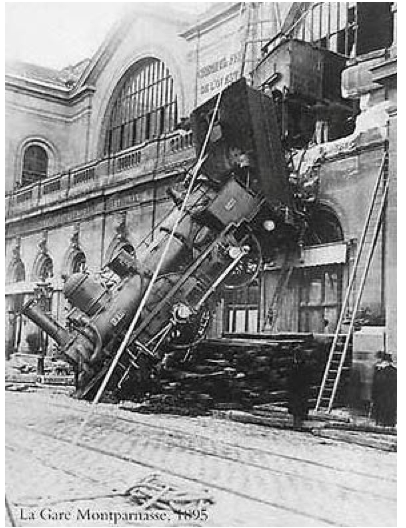 Computer Vision
the goal of computer vision is to write computer programs that can interpret images (and videos)

What are some of the challenges?

Applications?
Optical character recognition
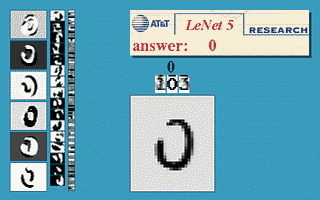 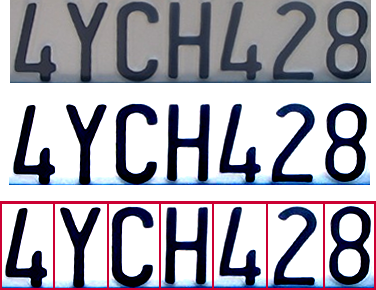 deskew
binarize
segment
Long-term work on digits, AT&T labs
recognize
License plate readers
and ways to get around them!
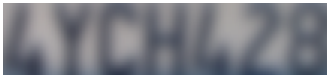 [Speaker Notes: motion blur (high-speed cameras)
reflective sprays, etc.]
Sports
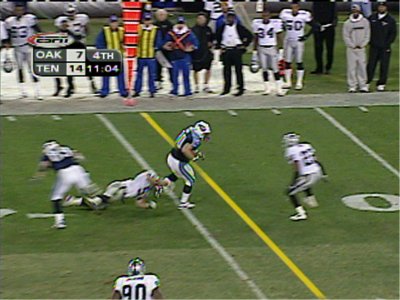 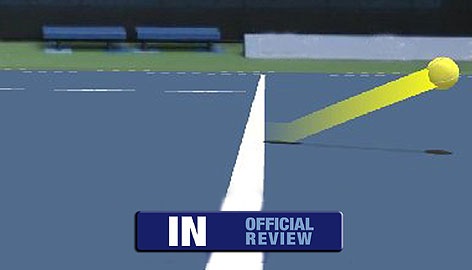 HawkEye: Federer vs. Nadal
[machines vs. humans]
“The balls moving so fast these days that sometimes its impossible for anyone to see, even a trained official.
	- James Blake
Sportvision
What are some of the problems that these two systems need to handle?
[Speaker Notes: and tennis - others cricket and snooker]
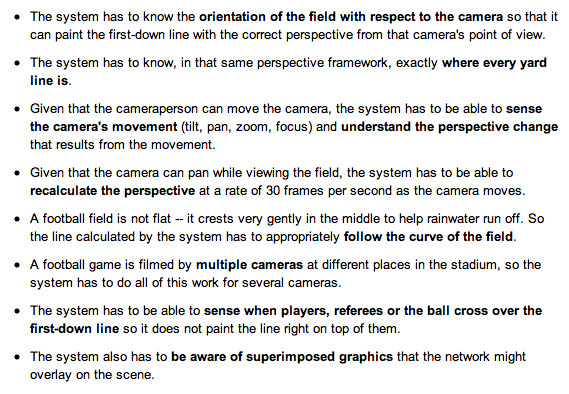 high-resolution encoders on the cameras
detailed field model ~ crest!
color palettes: in and out
Sportvision
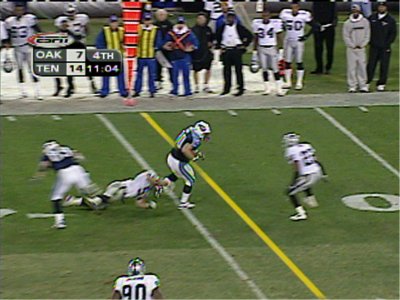 slight delay in the network feed
[Speaker Notes: and tennis - others]
Challenges
high-resolution encoders on the cameras
orientation of the field with respect to camera
handle camera movement
recalculate perspective
where the yard lines are
multiple cameras
don’t paint over players refs!
other superimposed graphics
detailed field model
Sportvision
color palettes: in and out
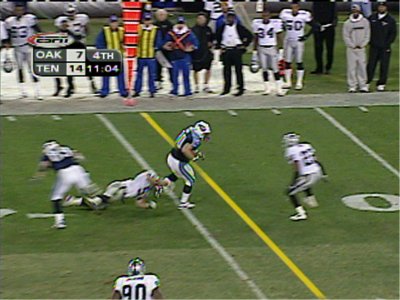 slight delay in the network feed
[Speaker Notes: and tennis - others]
Medical imaging
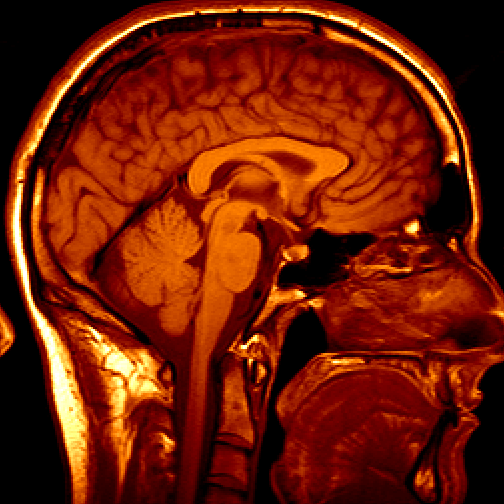 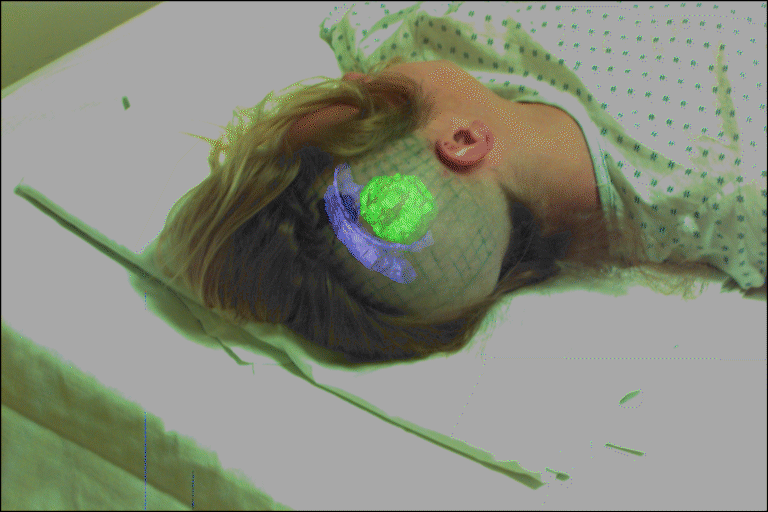 Image guided surgery: Eric Grimson @ MIT
3D imaging:  MRI, CT
Face detection
Recognition is more difficult…
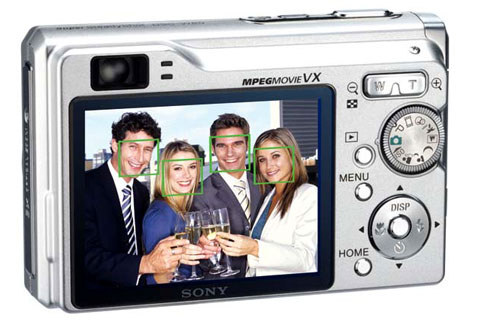 but products are pushing that way!
http://www.youtube.com/watch?v=N1WC_00L0b0
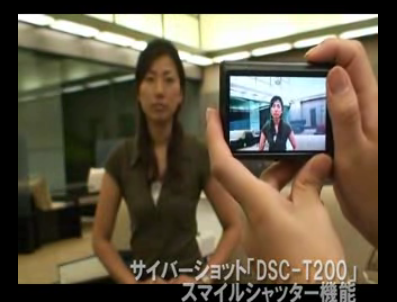 on many cameras…
[Speaker Notes: Why would this be useful?  Main reason is focus.  Also enables “smart” cropping.]
Face Recognition
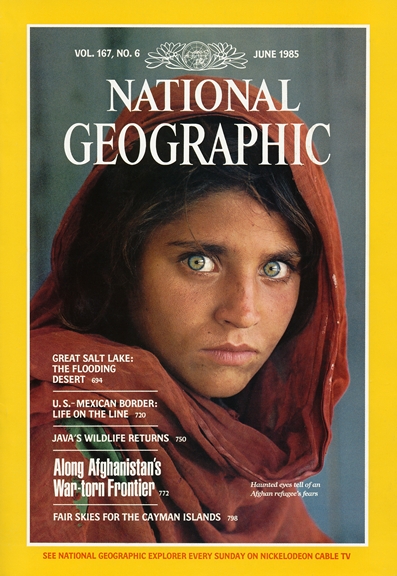 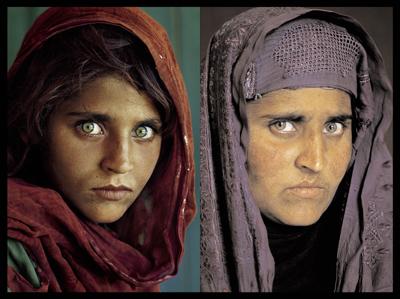 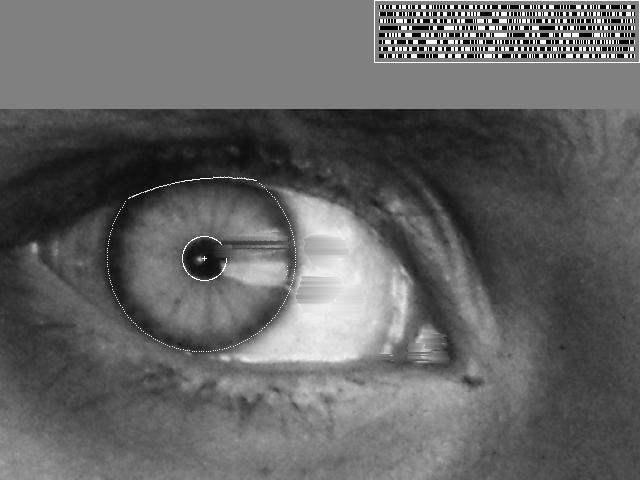 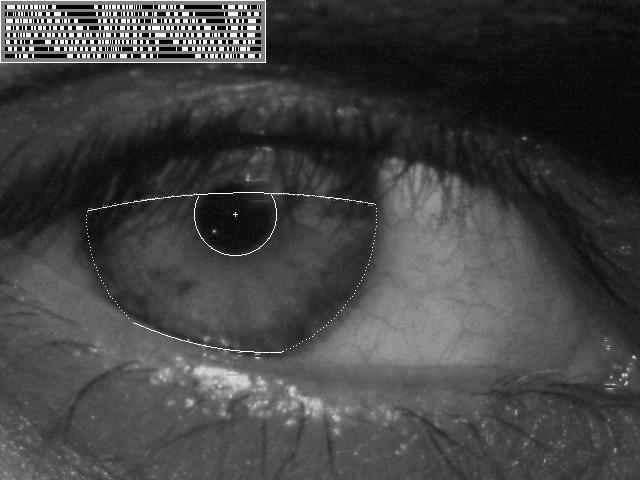 [Speaker Notes: really face-part recognition!]
Smile detection?
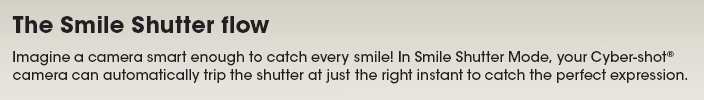 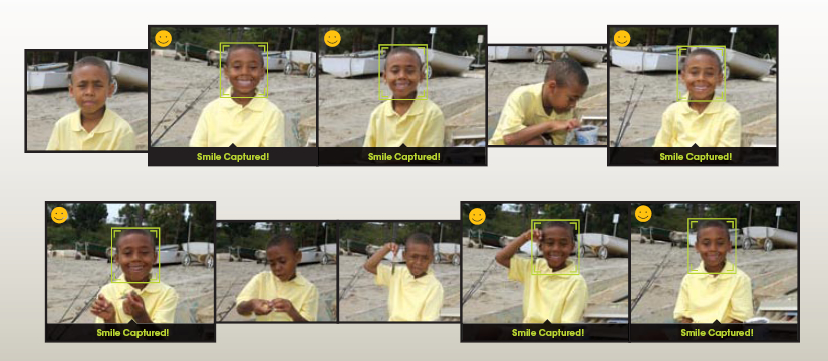 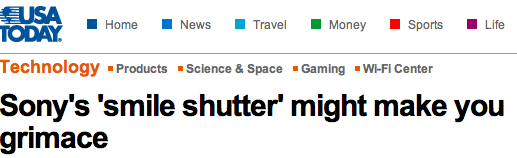 Security
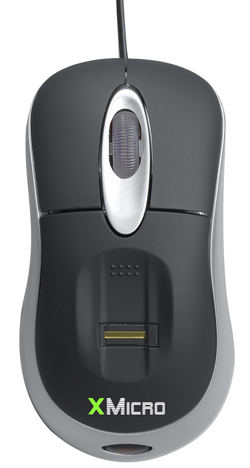 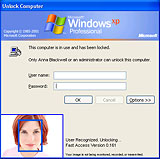 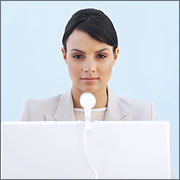 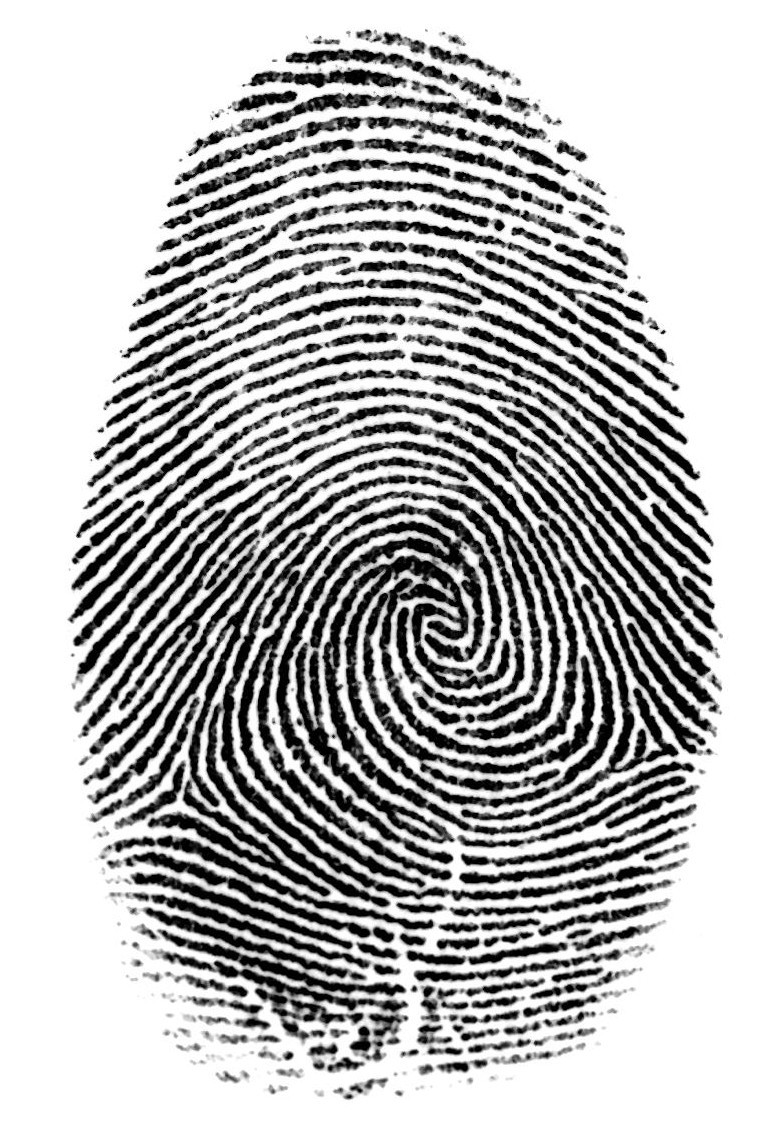 Face recognition systems now beginning to appear more widely
www.sensiblevision.com
Fingerprint scanners can be vision-based devices
key drawbacks?!
[Speaker Notes: biometrics]
Entertainment
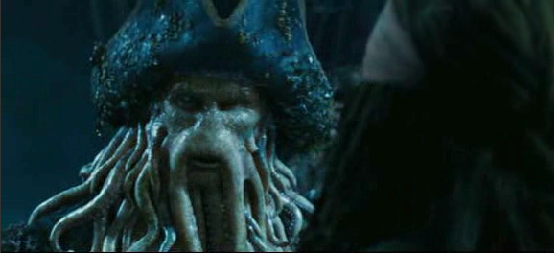 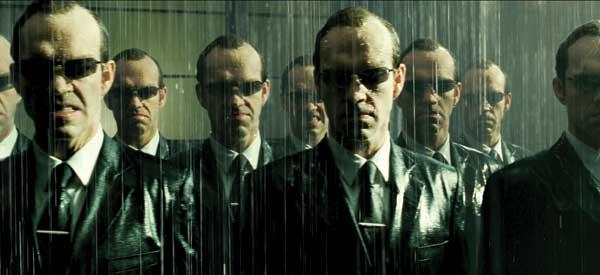 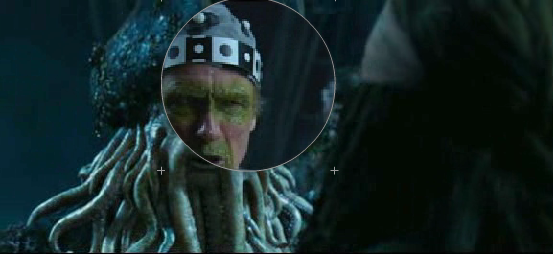 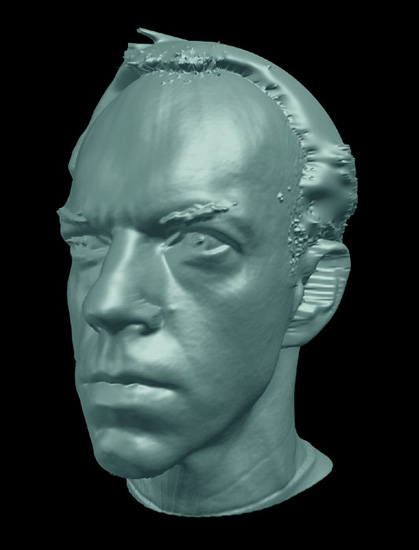 Shape capture
Motion capture
ESC Entertainment, XYZRGB, NRC
http://www.ilm.com/theshow/
[Speaker Notes: http://www.ilm.com/theshow/]
Safety
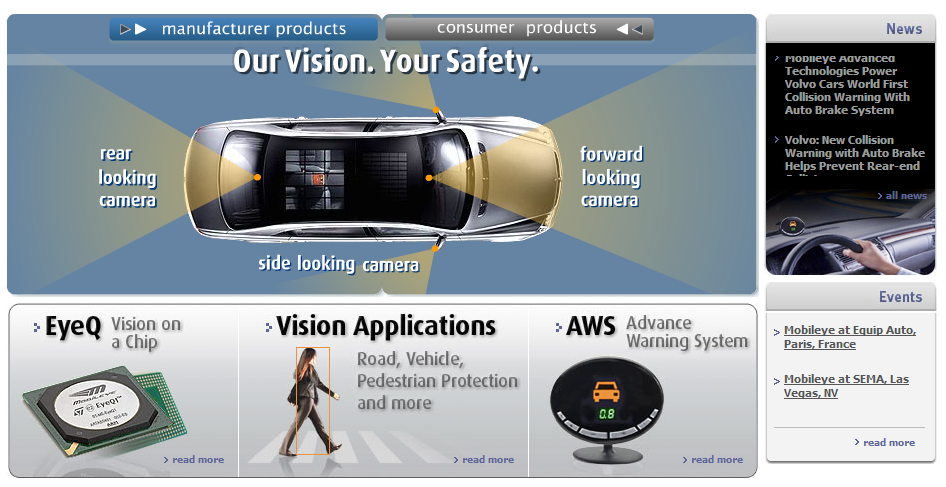 MobilEye vision systems currently in high-end BMW, GM, Volvo model:  ~70% of car manufacturers use cameras for safety
courtesy of Amnon Shashua
[Speaker Notes: find mobileye.wmv]
LaneHawk
simpler recognition: products passing by…
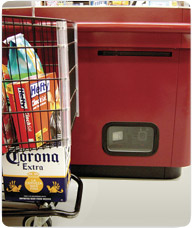 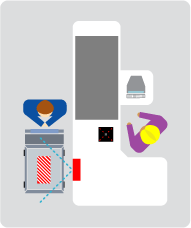 “A smart camera is flush-mounted in the checkout lane, continuously watching for items. When an item is detected and recognized, the cashier verifies the quantity of items that were found under the basket, and continues to close the transaction. The item can remain under the basket, and with LaneHawk,you are assured to get paid for it… “  ~ Evolution Robotics, Pasadena.
Games and vision-based interaction
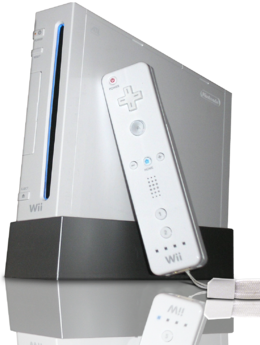 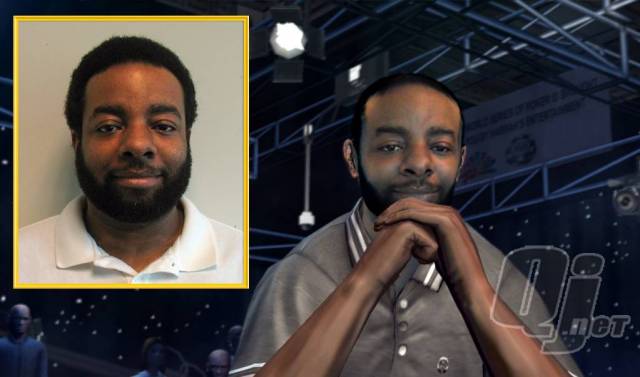 Digimask: put your face on a 3D avatar.
Wiimotes: infrared images
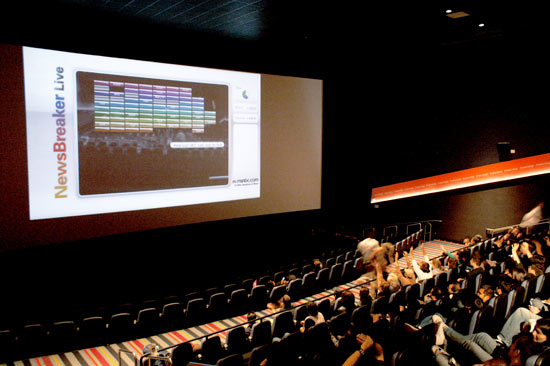 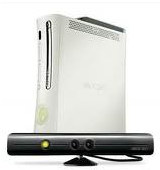 Camera tracking for crowd interactions…
XBOX 360 Kinect
[Speaker Notes: http://news.cnet.com/Game-turns-moviegoers-into-human-joysticks/2100-1026_3-6184662.html
http://www.monzy.org/audience/]
Exploration in hostile environments (OK, robots!)
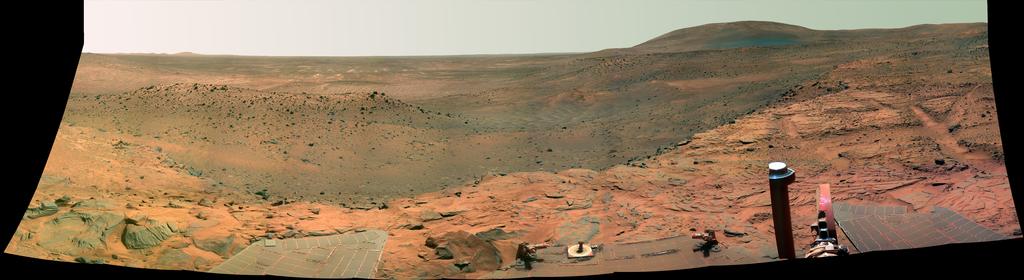 NASA's MER "Spirit" captured this westward view from atop a low plateau where Spirit spent the closing months of 2007.
Vision systems (JPL) used for several tasks
Panorama stitching
3D terrain modeling
Obstacle detection, position tracking
slip detection on uncertain terrain
Larry Mathies, CMU
Object recognition with mobile phones
Microsoft research
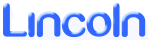 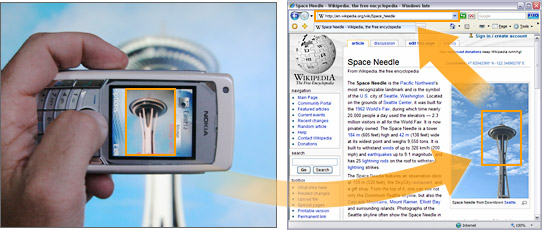 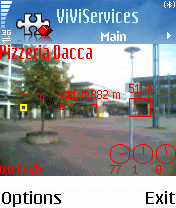 "Hyperlinking Reality via Phones"
also: Point & Find, Nokia
[Speaker Notes: http://www.technologyreview.com/Biztech/17807/?a=f]
Object recognition with mobile phones
Microsoft research
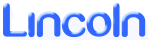 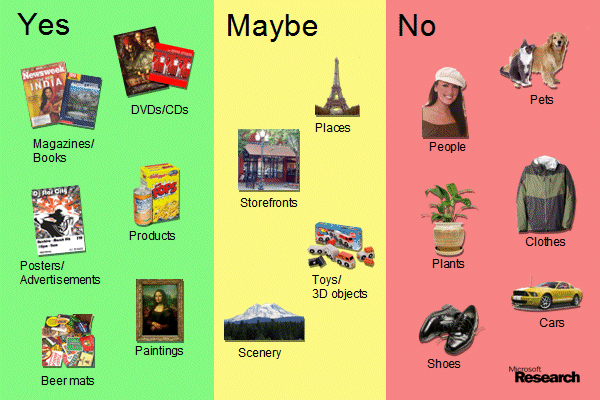 pretty much sums up the state-of-the art!
[Speaker Notes: http://www.technologyreview.com/Biztech/17807/?a=f]
How is an image represented?
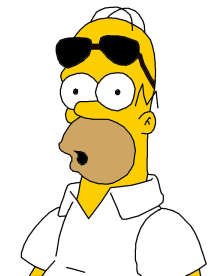 How is an image represented?
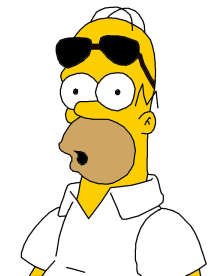 images are made up of pixels
 for a color image, each pixel corresponds to an RGB value (i.e. three numbers)
Image file formats
BitMaP 
JPEG
TIFF
Gif
Png
…
Bitmap
R, G, B
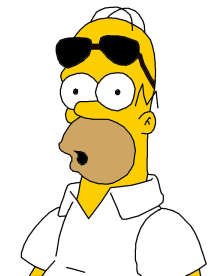 JPEG Compression Process
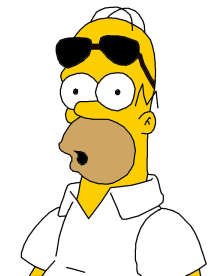 JPEG Compression Process
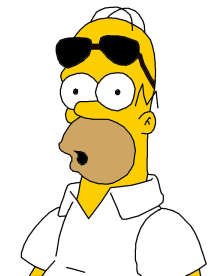 JPEG Compression Process
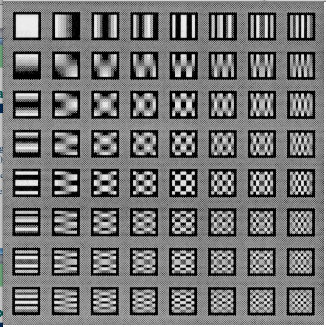 JPEG Compression Process
Quantizer: Weights the various spectral coefficients according to their importance, with respect to the human visual system.
JPEG Compression
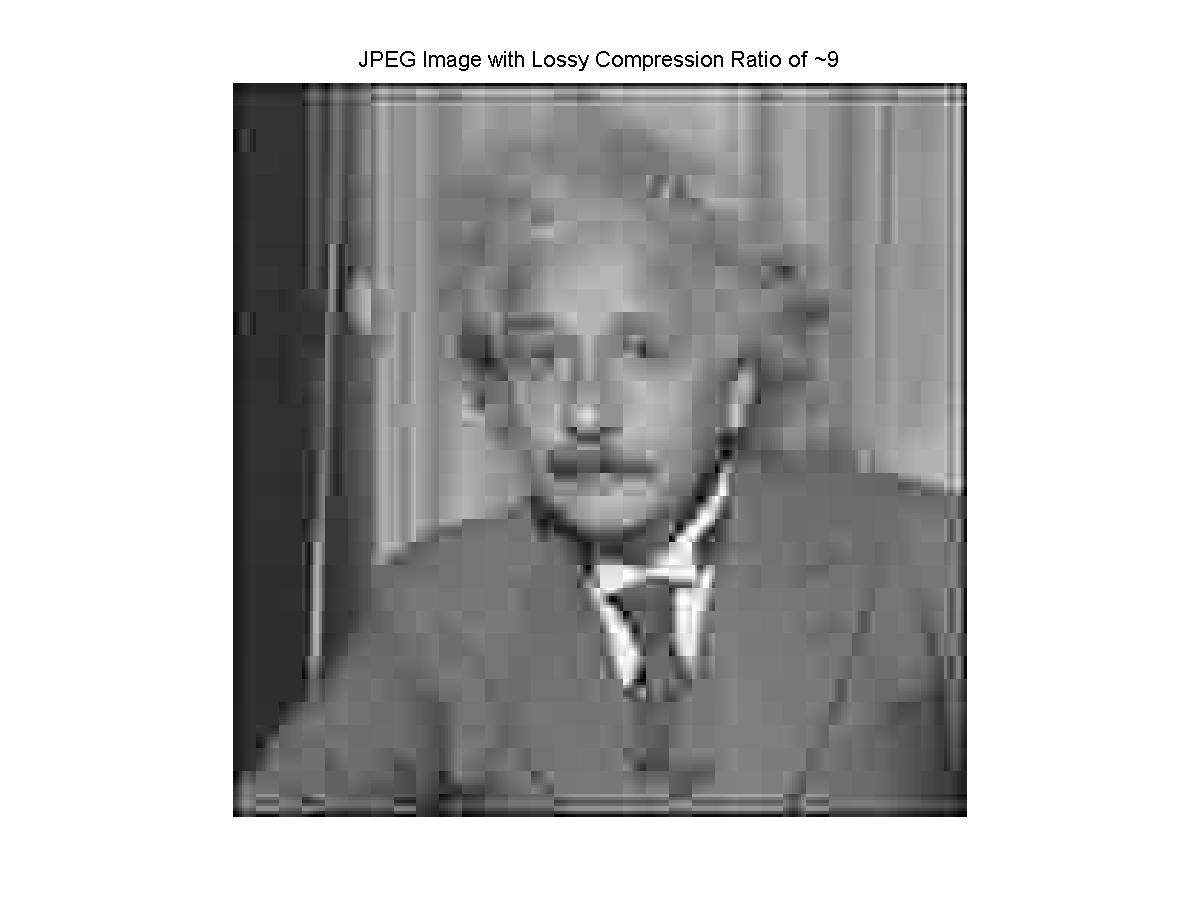 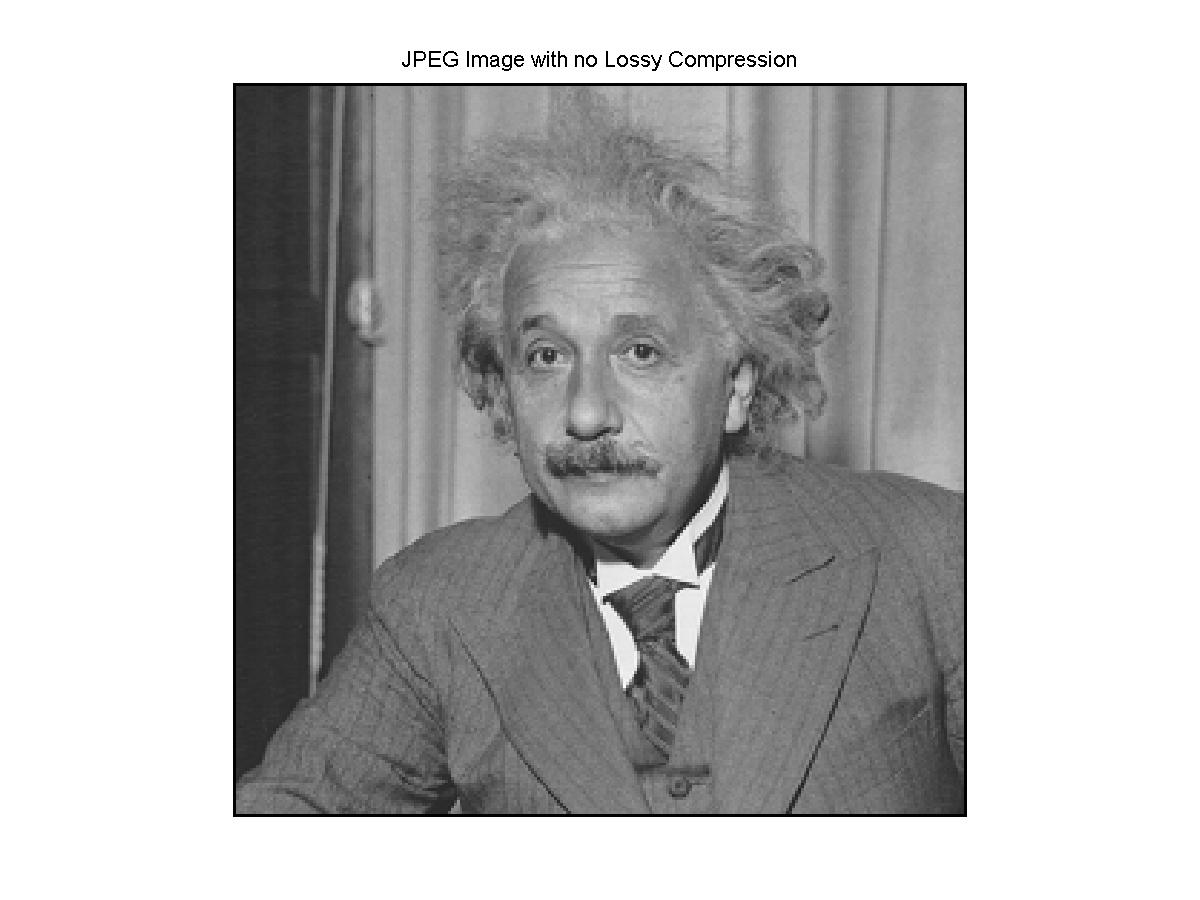 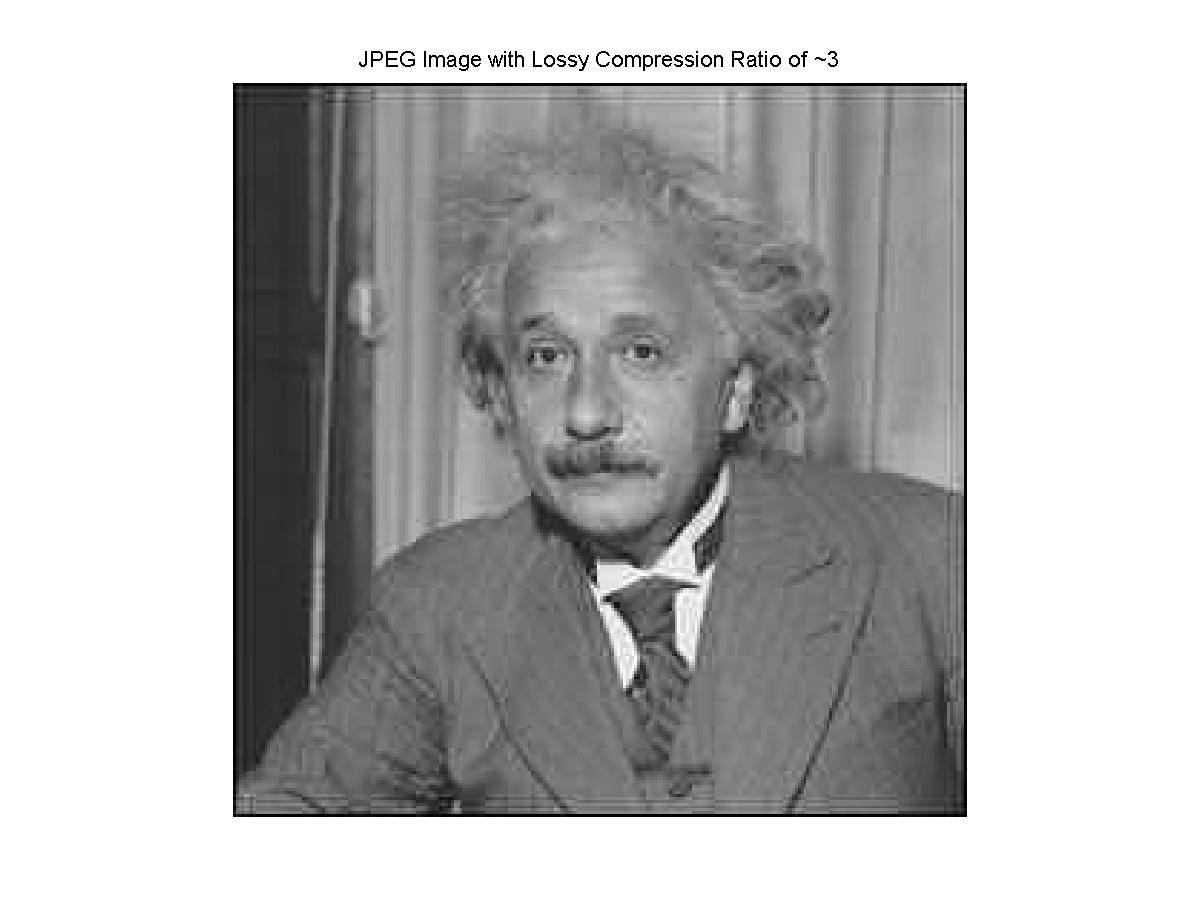 Object Recognition
What are these?
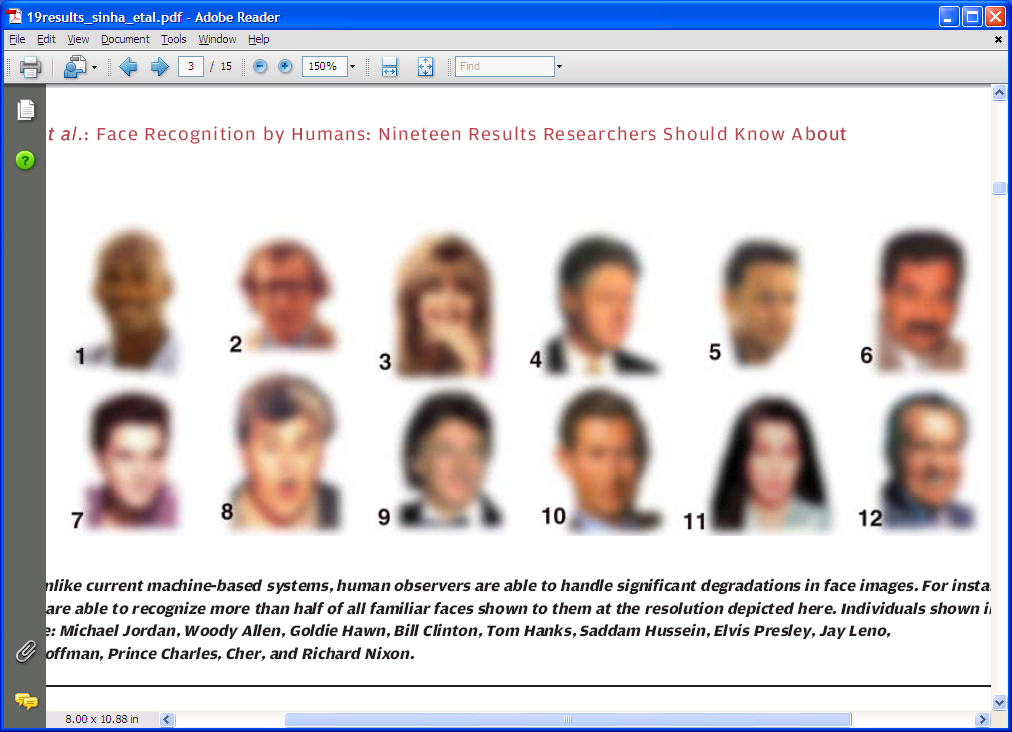 Object Recognition
Do you recognize these people?
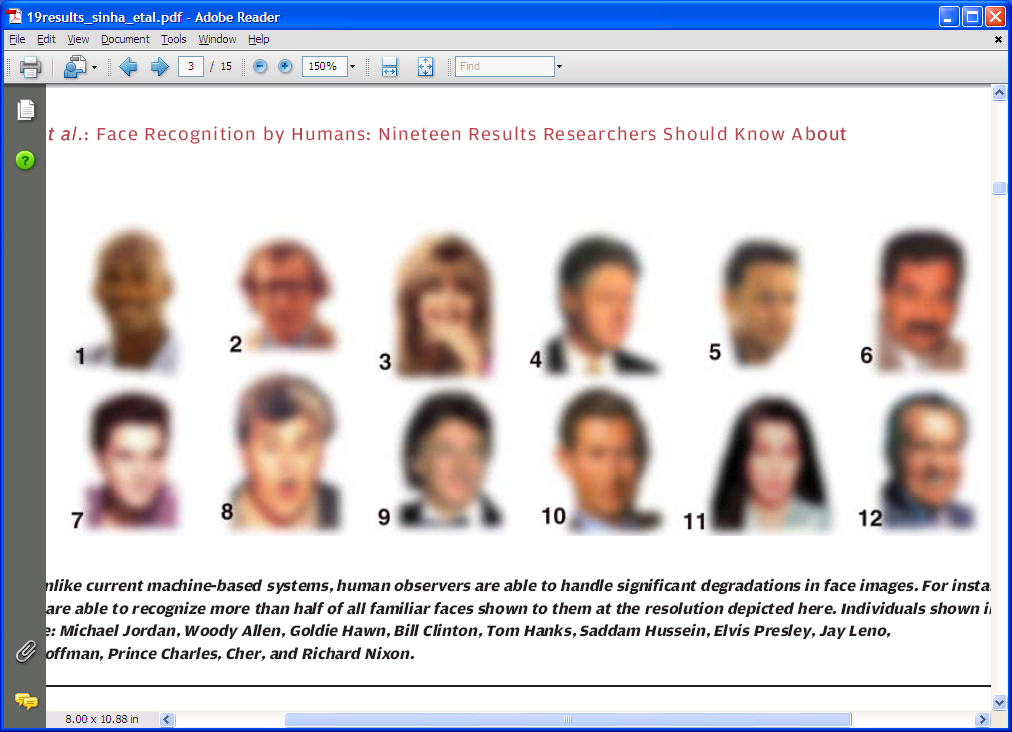 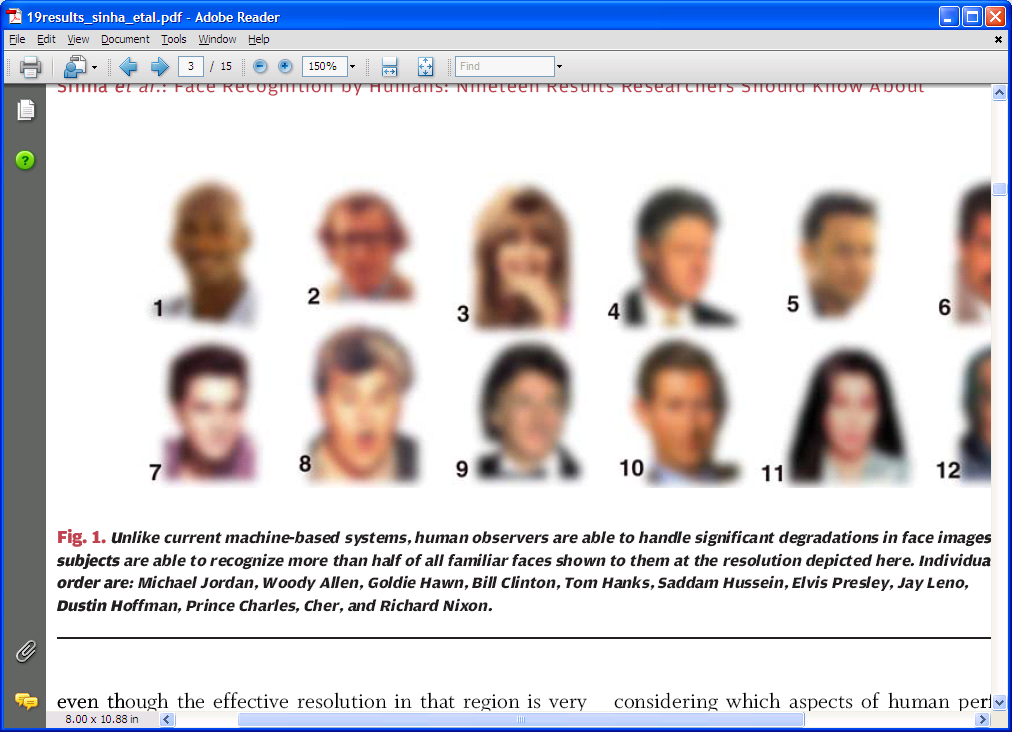 Different kinds of object recognition?
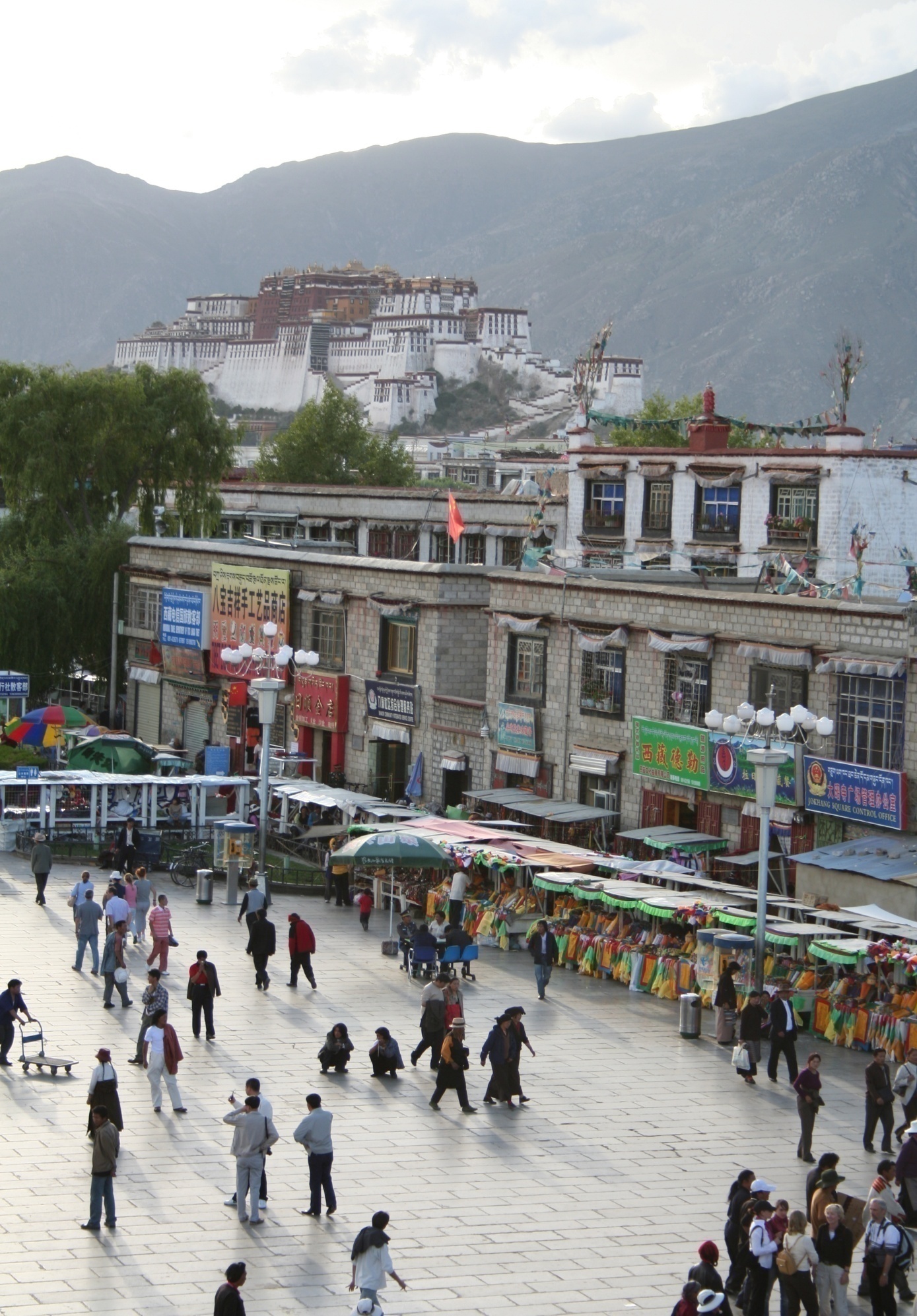 Identification: is that Potala Palace?
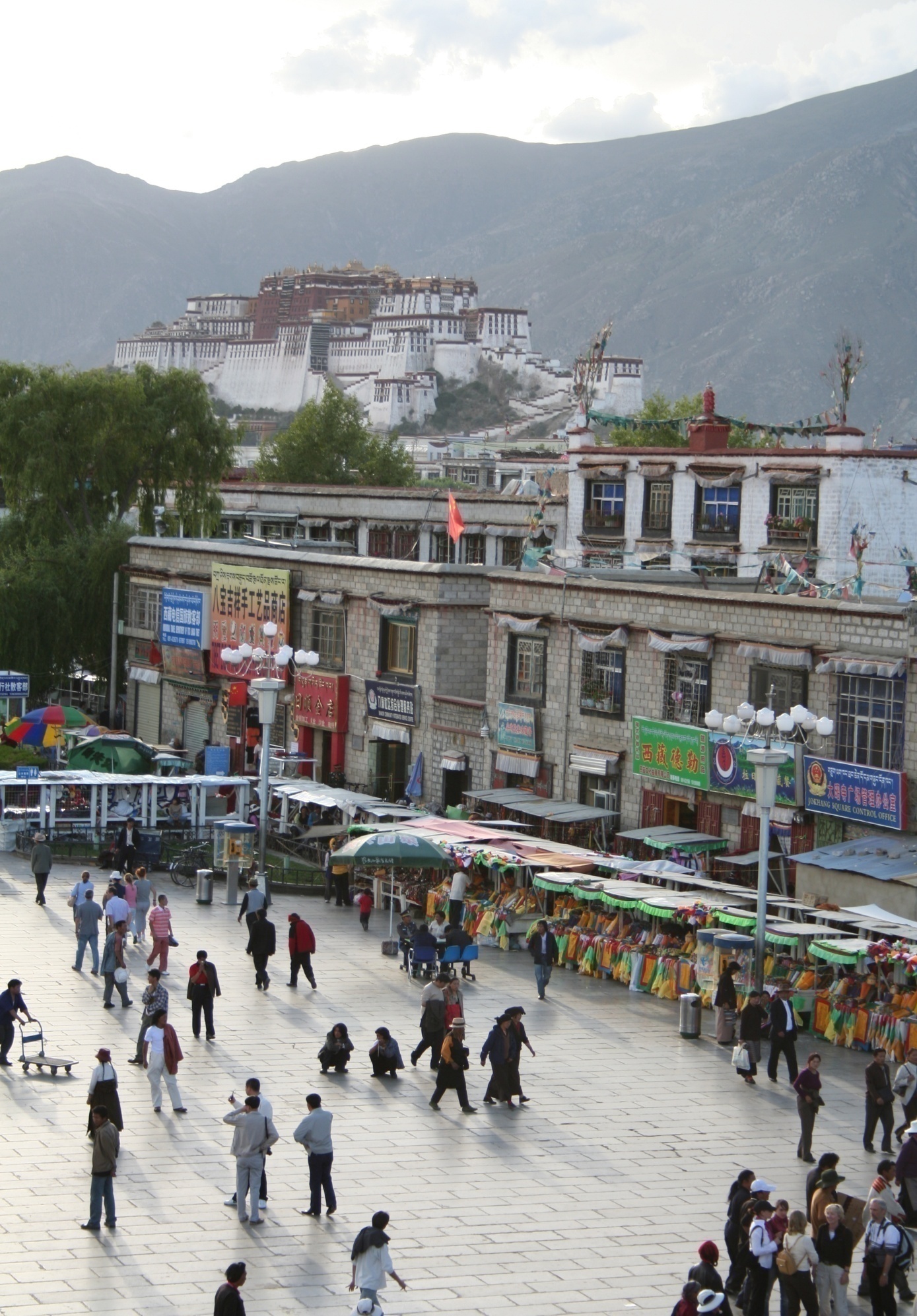 Detection: are there people (or faces)?
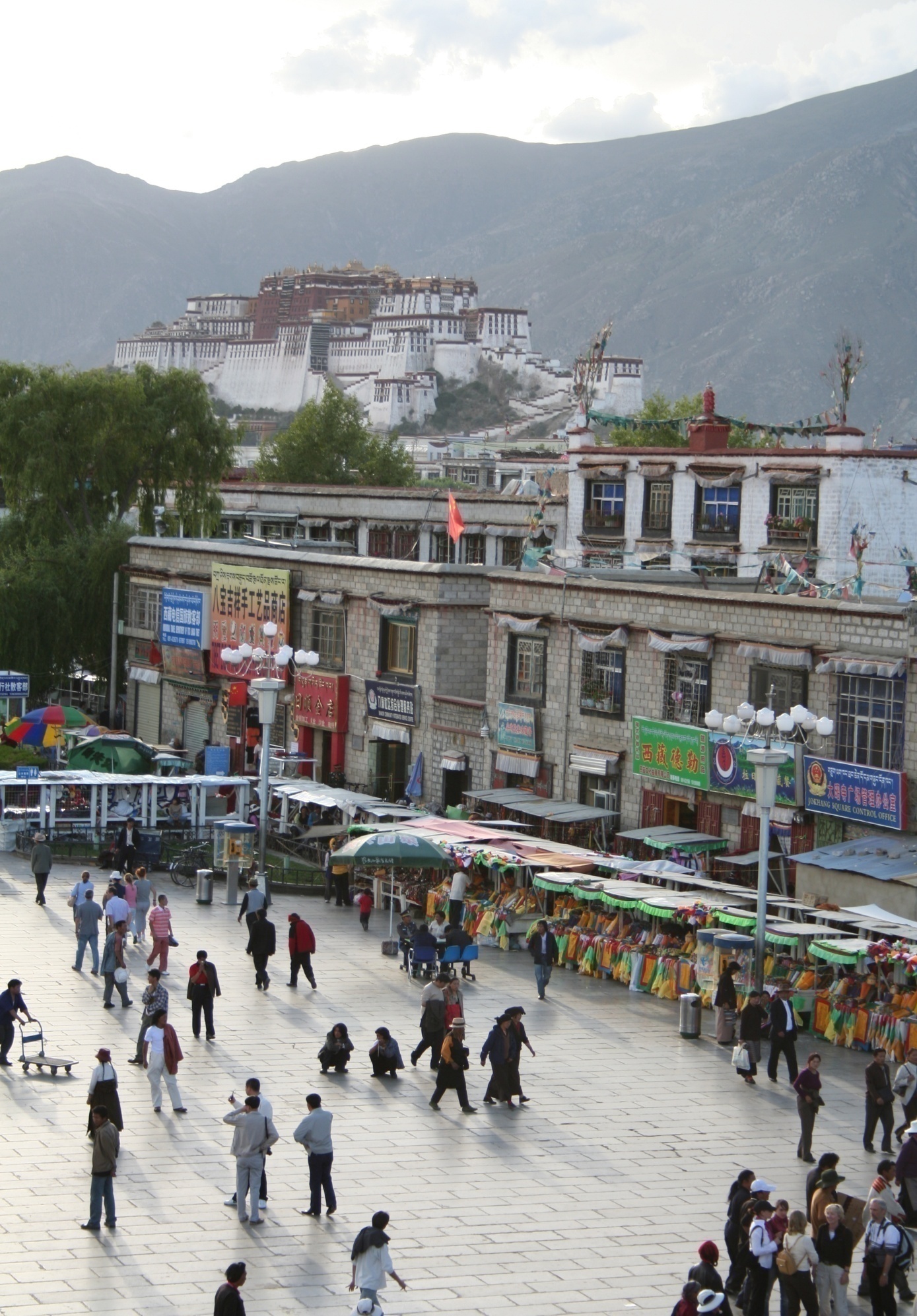 Object and scene categorization
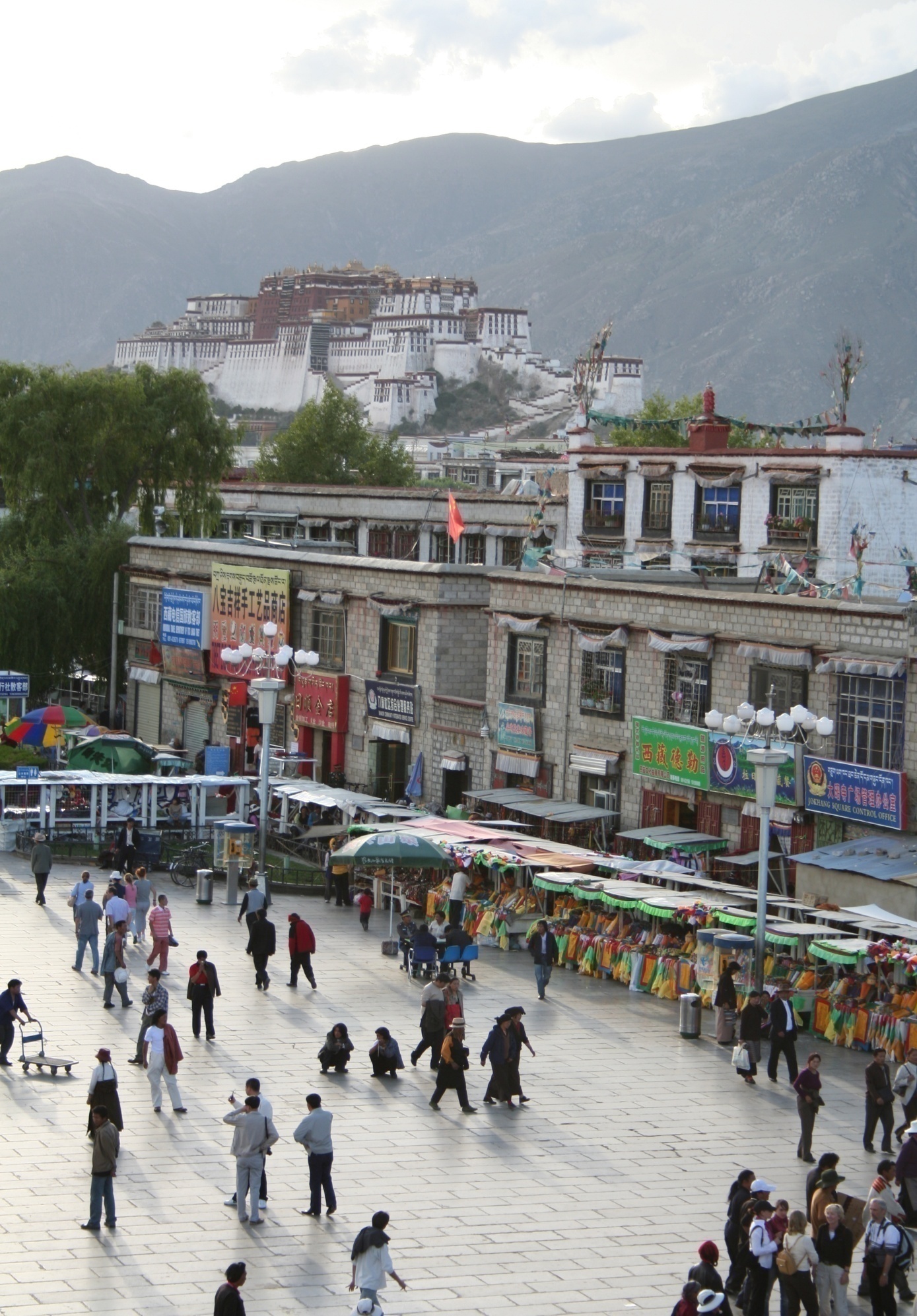 mountain
tree
building
banner
street lamp
vendor
people
Verification: is that a lamp?
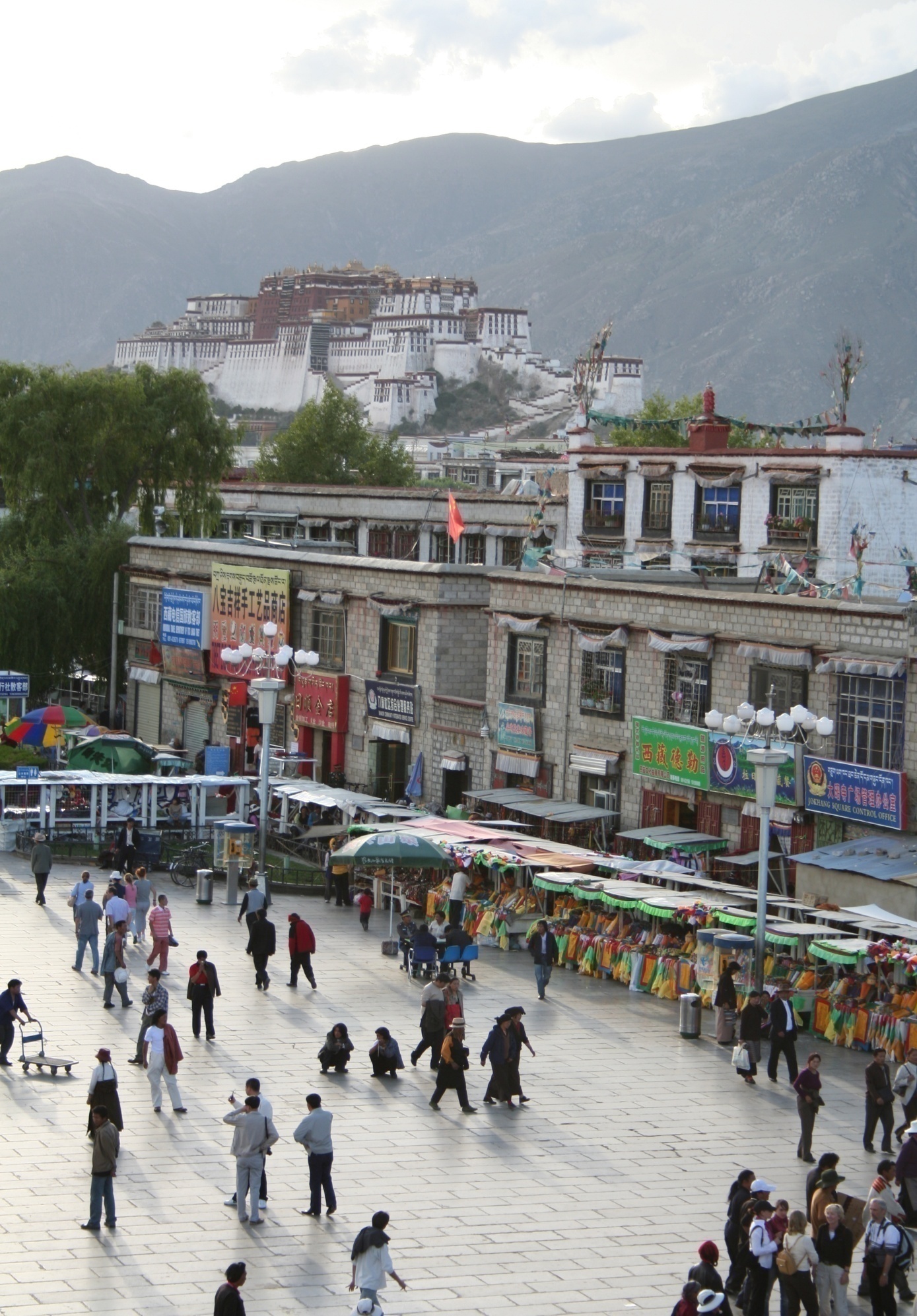 Recognition Question(s)
Identification:      Where is this particular object?

Detection:             Locate all instances of a given class

Content-based image retrieval:     Find something similar

Categorization:         What kind of object(s) is(are) present?

Verification:     Is this what I think it is?
How might you arrange these, in order of difficulty?
[Csurka et al. 2006]:
Recognition Questions
More accessible
Verification:     Is this what I think it is? 

Identification:      Where is this particular object?

Content-based image retrieval:     Find something similar

Detection:             Locate all instances of a given class

Categorization:         What kind of object(s) is(are) present?
More challenging
Certainly arguable !
Today: face recognition
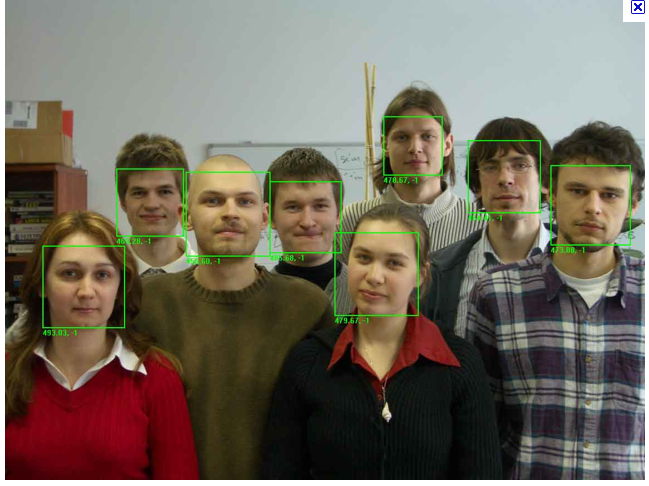 Face recognition?
Verification:     Is this what I think it is? 

Identification:      Where is this particular object?

Content-based image retrieval:     Find something similar

Detection:             Locate all instances of a given class

Categorization:         What kind of object(s) is(are) present?
Face recognition?
Verification:     Is this what I think it is? 

Identification:      Where is this particular object?

Content-based image retrieval:     Find something similar

Detection:             Locate all instances of a given class

Categorization:         What kind of object(s) is(are) present?
Eigenfaces: how do people do it?
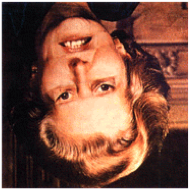 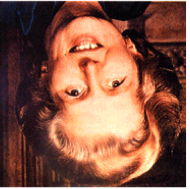 The “Margaret Thatcher Illusion”, by Peter Thompson
Eigenfaces for recognition
Matthew Turk and Alex Pentland
J. Cognitive Neuroscience, 1991
Eigenfaces: how do people do it?
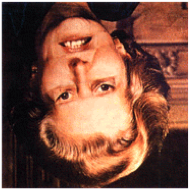 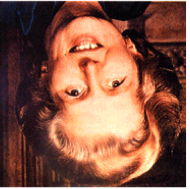 The “Margaret Thatcher Illusion”, by Peter Thompson
Eigenfaces for recognition
Matthew Turk and Alex Pentland
J. Cognitive Neuroscience, 1991
Image features
We’d like to represent an image as a vector of features
good for machine learning techniques
distance/similarity measures
etc.
What are possible features?
Color
How can we represent color?
Which is more similar?
L*a*b*
L*a*b* was designed to be uniform in that perceptual “closeness” corresponds to Euclidean distance in the space.
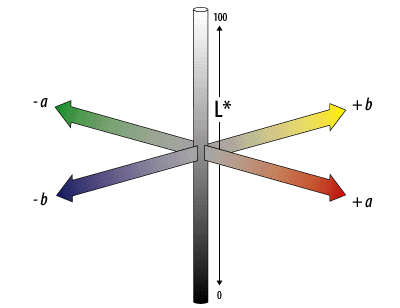 L – lightness (white to black)
a – red-greeness
b – yellowness-blueness
[Speaker Notes: Nice features:  easy to adjust contrast]
L*a*b*
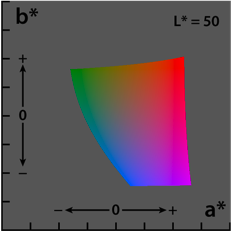 Is color useful for face detection/verification?
Texture
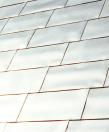 How is texture different than color?
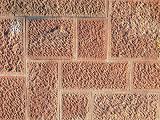 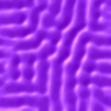 Texture
Texture is not pointwise like color
Texture involves a local neighborhood
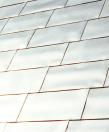 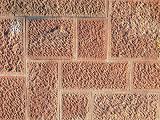 How can we capture texture?
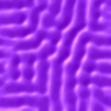 Local “response” to feature functions
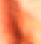 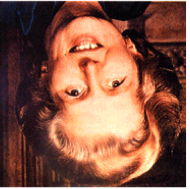 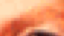 A “feature” is a particular low-resolution image (intensities)
“convolution”
matrix dot product
image portions with similar intensities will have high values
Lots of possible features!
Example: Gabor Filters
Gabor filters are Gaussians modulated by sinusoids

They can be tuned in both the scale (size) and the orientation
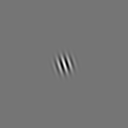 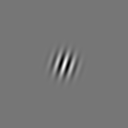 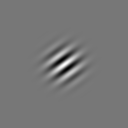 Scale: 3 at 72°
Scale: 4 at 108°
Scale: 5 at 144°
Gabor filters
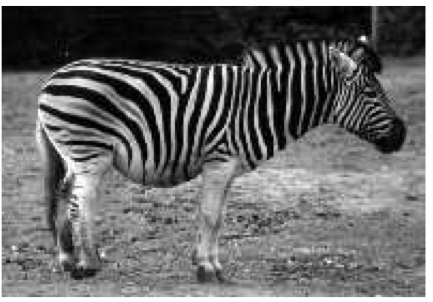 What would the response look like to a vertical filter?
Gabor filters
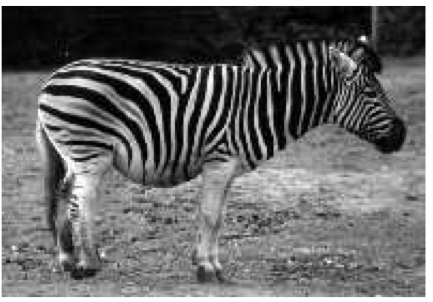 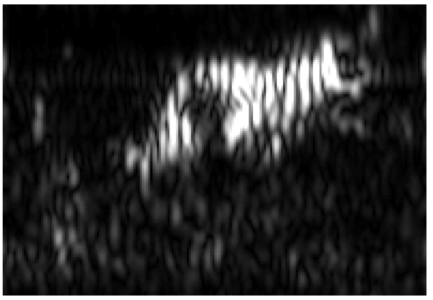 Eigenfaces
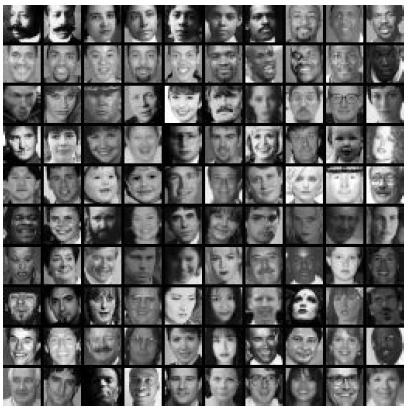 Given a face, we can then calculate it’s response to a number of theses filters generating a feature vector
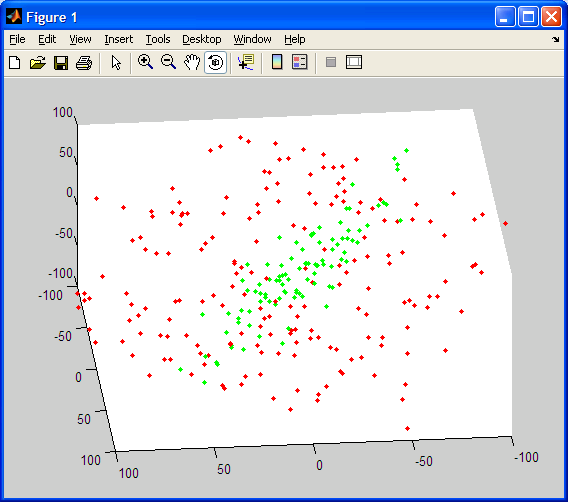 First-thoughts for detection?
First-thoughts for identification?
~10,000 dimensional space
Eigenfaces
non-faces in purple
Idea:  faces have distinctive appearance
faces in orange
There is some intra-class variation
But nowhere near the inter-class variation with “everything else”
Only a few dimensions needed
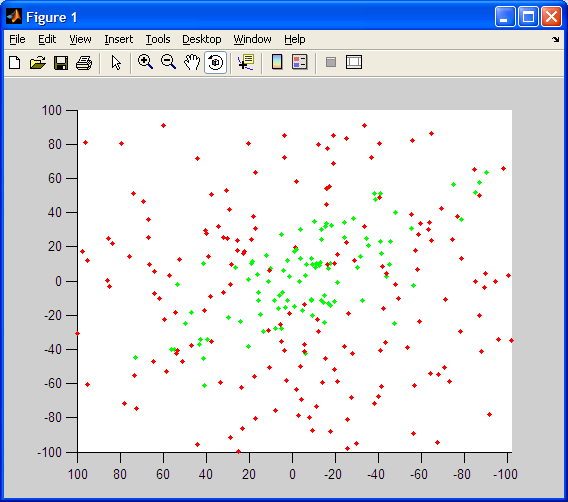 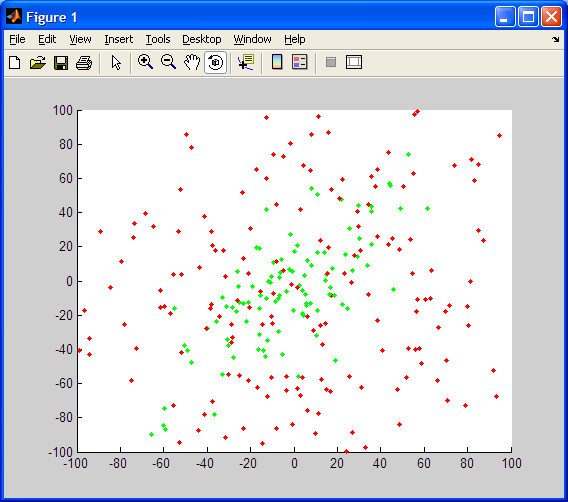 x-y projection
x-z projection
but which ones?
Only a few dimensions needed
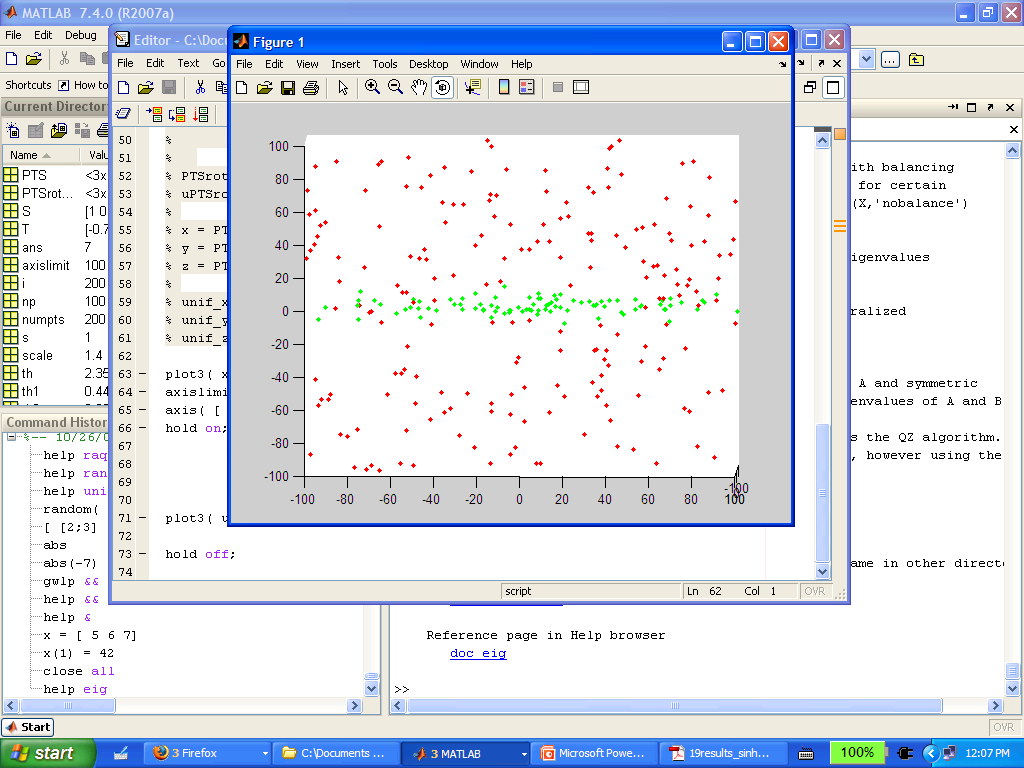 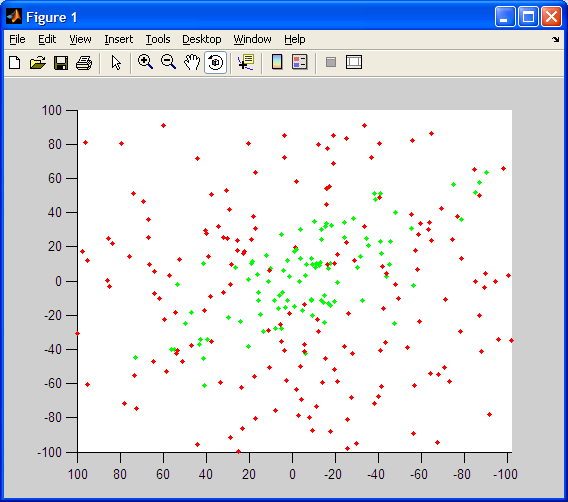 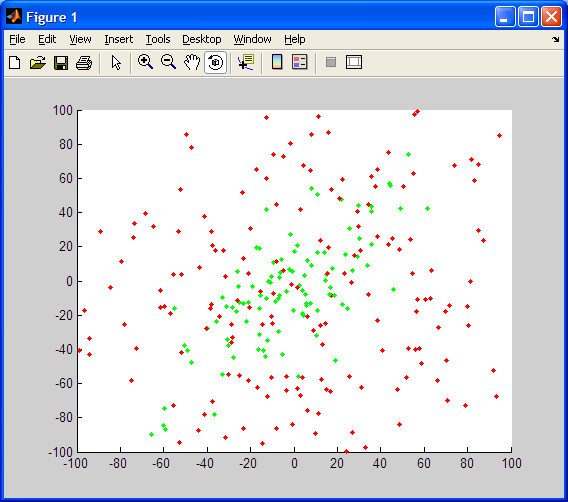 x-y projection
x-z projection
this is a promising view!
Learning a projection
We saw data projection when we were looking at machine learning techniques… where?





How did we figure our the projection for clustering?
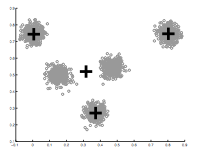 Dimensionality reduction
How can we find the data’s natural coordinate system?
Principal component analysis
Suppose each data point is N-dimensional
What directions maximize variance?



Solution: the eigenvectors of the variance matrix A
eigenvector with largest eigenvalue captures the most variation among training vectors x
eigenvector with smallest eigenvalue has least variation

We  can use only the top few eigenvectors
corresponds to choosing a “linear subspace”
represent points on a line, plane, or “hyper-plane”
these eigenvectors are known as the principal components
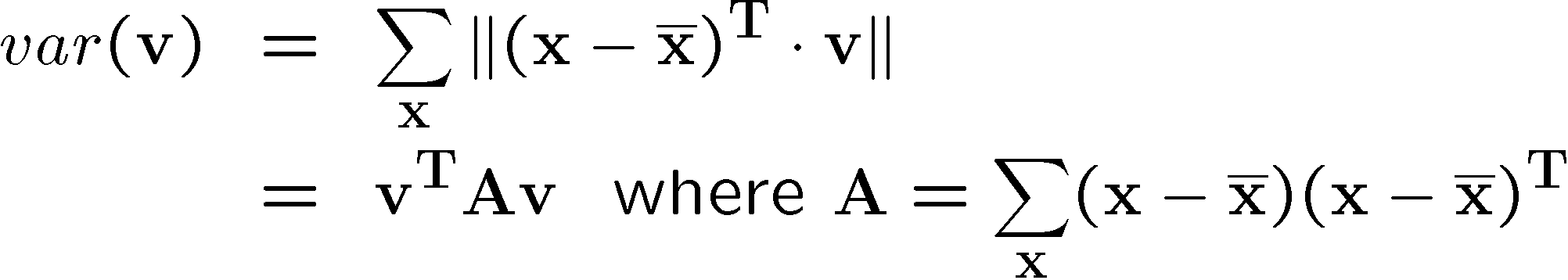 Eigenfaces: pictures!
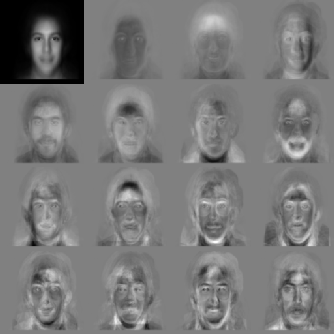 Does this look like anyone you know?
Eigenfaces: pictures!
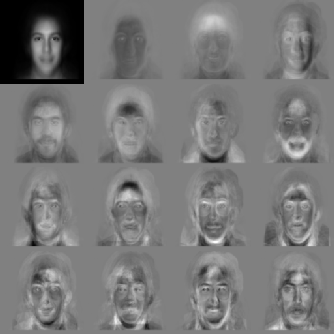 What do each of these mean?
Eigenfaces   (plus the average face)
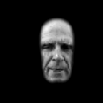 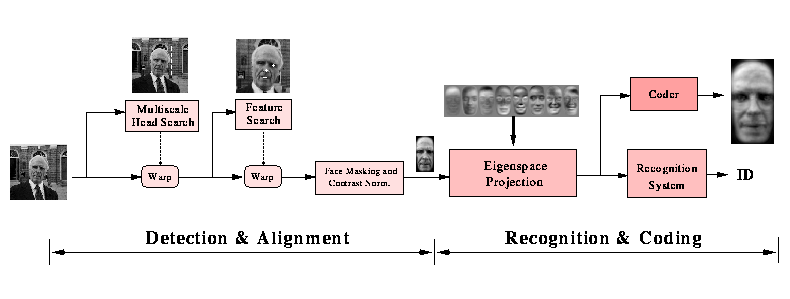 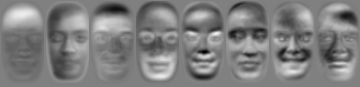 Projecting onto low-d eigenspace
The eigenfaces v1, ..., vK span the space of faces
A face is converted to eigenface coordinates by
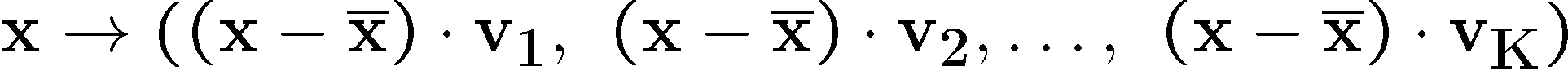 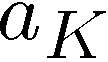 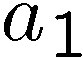 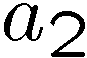 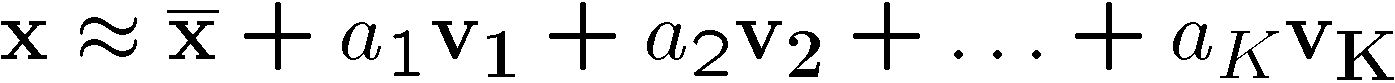 Eigenfaces: pictures!
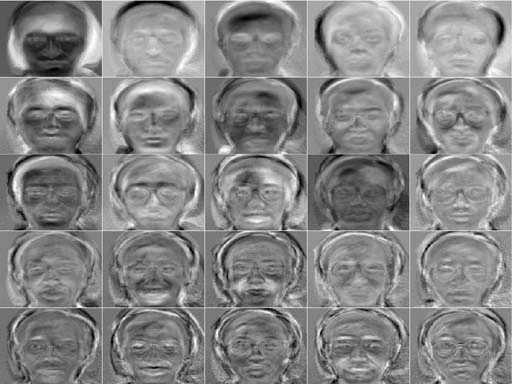 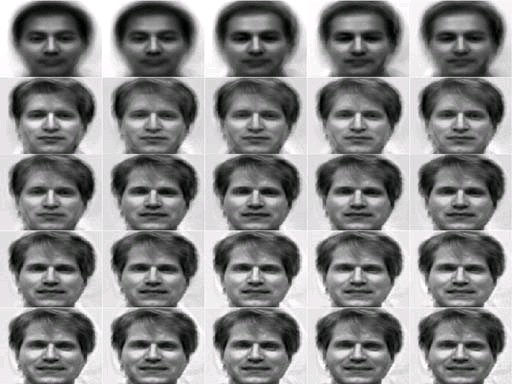 Progressive reconstructions…
Eigenfaces   (without the average face)
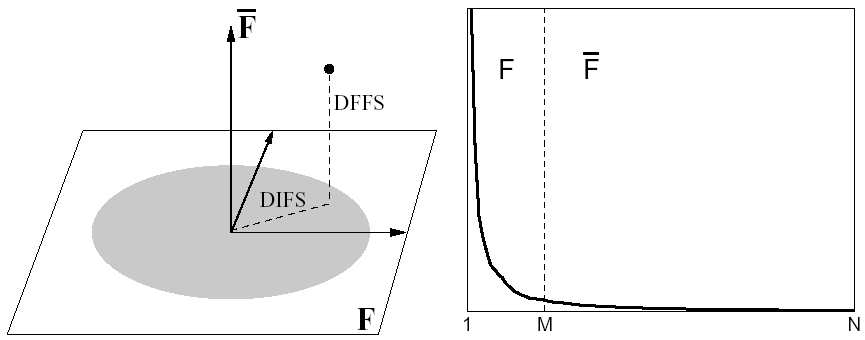 i =
K
NM
How many dimensions?
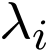 eigenvalues
The hope…
How many eigenfaces to use?
Look at the decay of the eigenvalues
the eigenvalue tells you the amount of variance “in the direction” of that eigenface
ignore eigenfaces with low variance
How many dimensions?
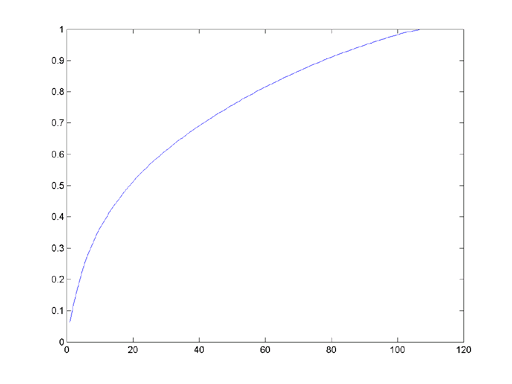 In practice
Total variance captured  vs. number of eigenfaces used
K = 10 captures about 36% of the variance
K = 25 captures about 56%
Eigenfaces: recognition (id)
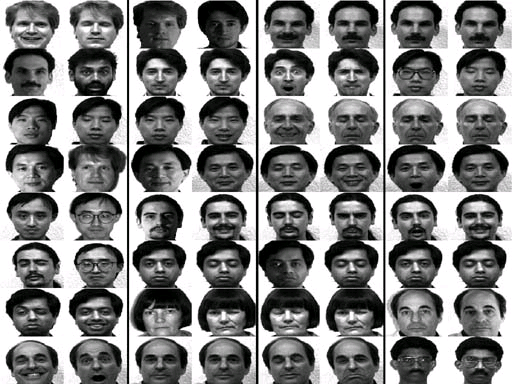 32 test cases
Novel image on left; best-matching image on right
Eigenfaces: recognition (id)
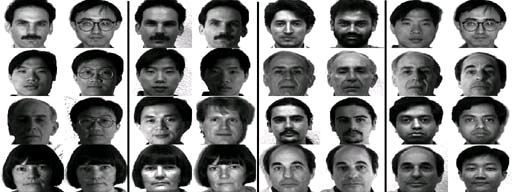 Different lighting conditions
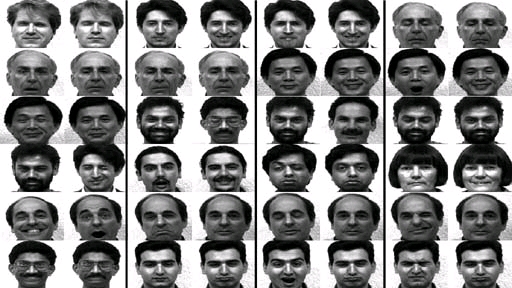 Different facial expressions
On which set do you think eigenfaces will perform better?
Eigenfaces: recognition (id)
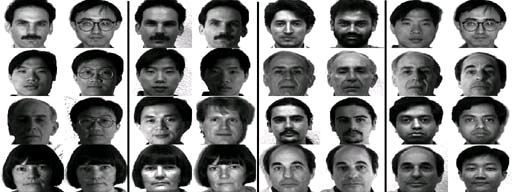 Different lighting conditions
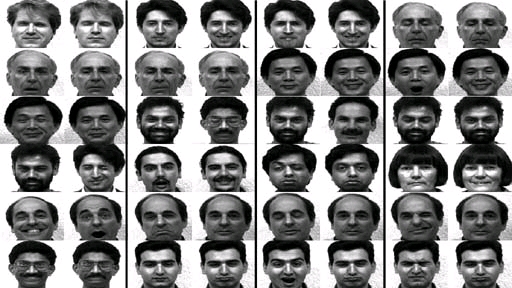 Different facial expressions
9/16 for lighting changes … 23/26 for expression changes
Eigenfaces: detection
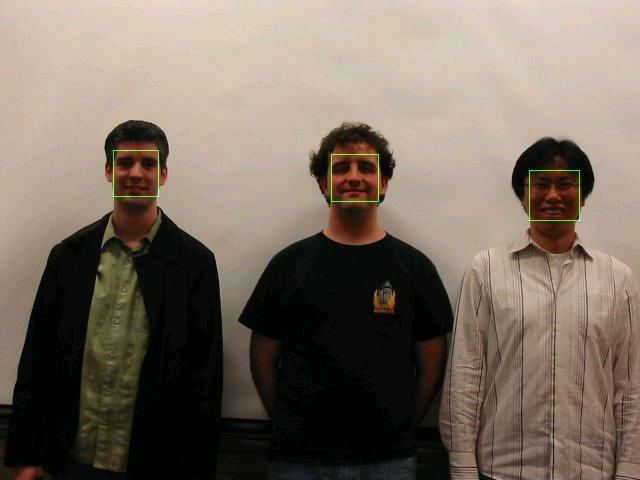 How can we do this using eigenfaces?
Eigenfaces: detection
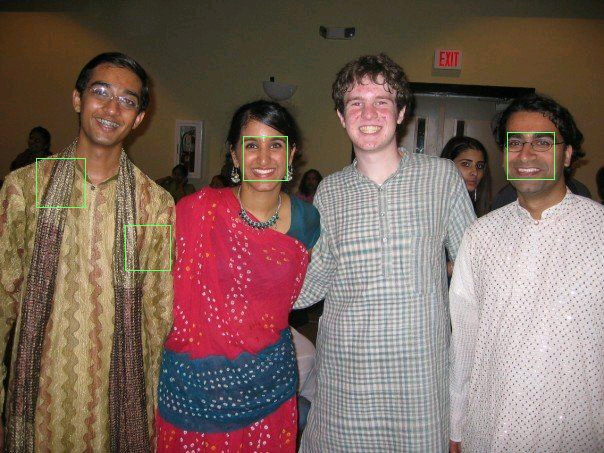 Difficult to avoid false positives…
Top 4
Eigenfaces: detection
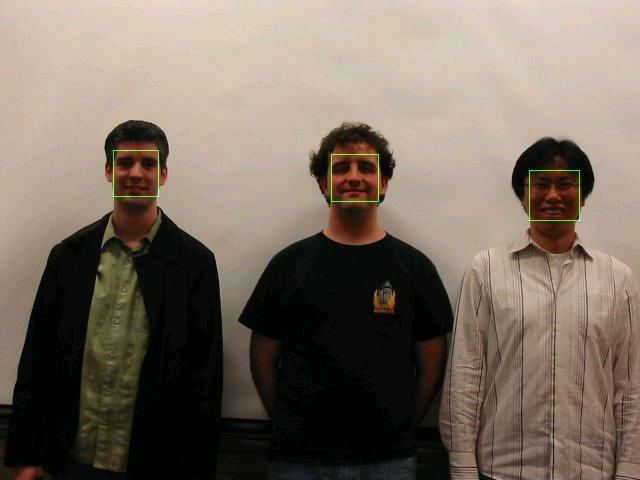 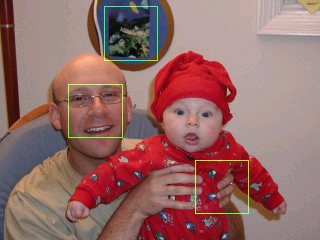 Difficult to avoid false positives…
Top 3
Eigenfaces: detection
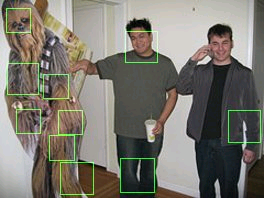 Top few
Receiver-operating curve
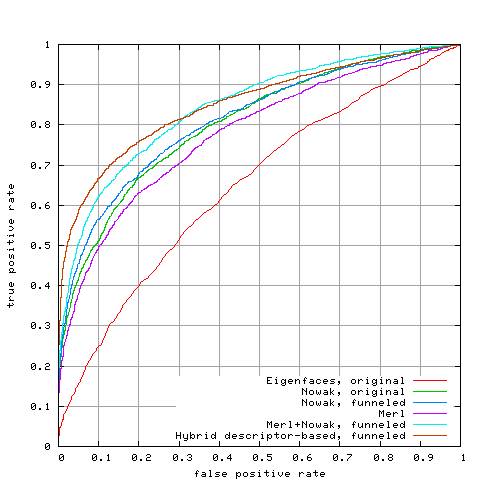 shows true positive vs. false positive rate
What’s wrong with detection?
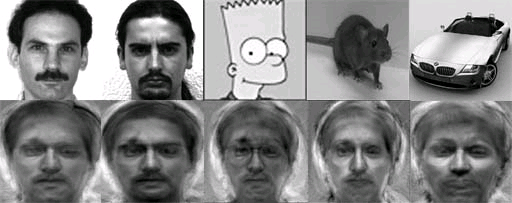 each top image, projected onto eigenspace
How do we improve this?
What’s wrong with detection?
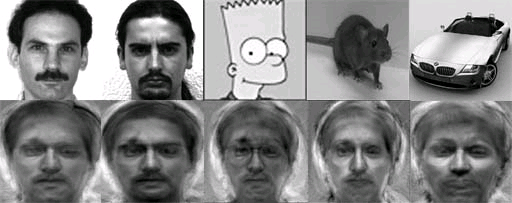 each top image, projected onto eigenspace
Reasonable once we have an image of a face (recognition)

Not so good at finding faces (detection)
What parts are important?
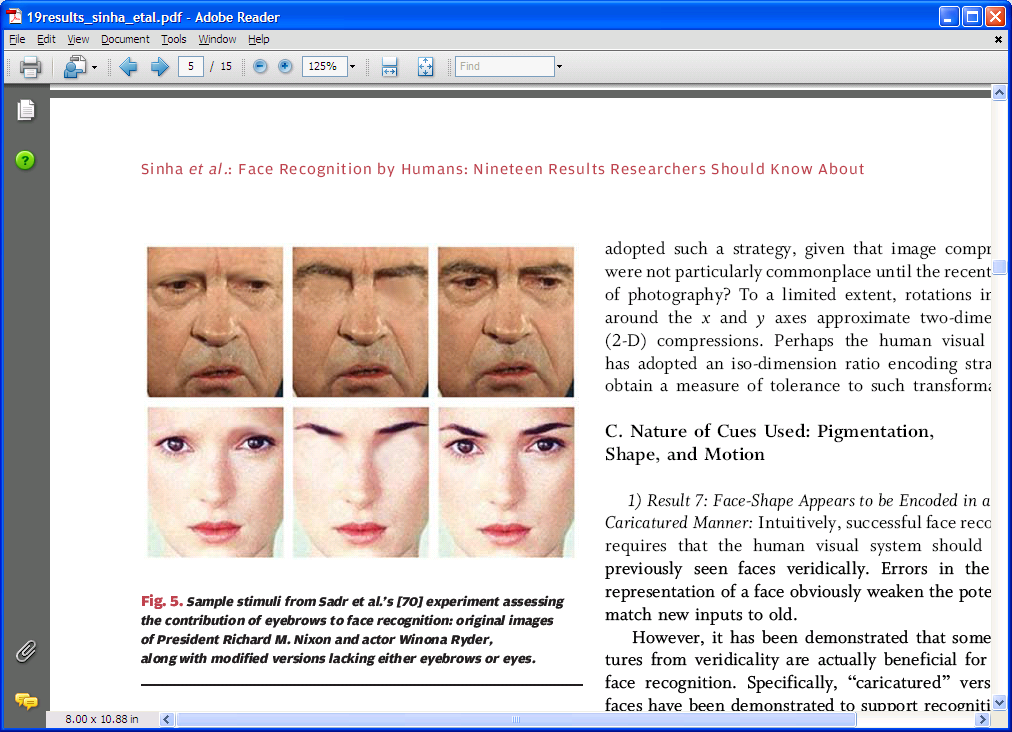 what’s missing?
who are these two people?
What parts are important?
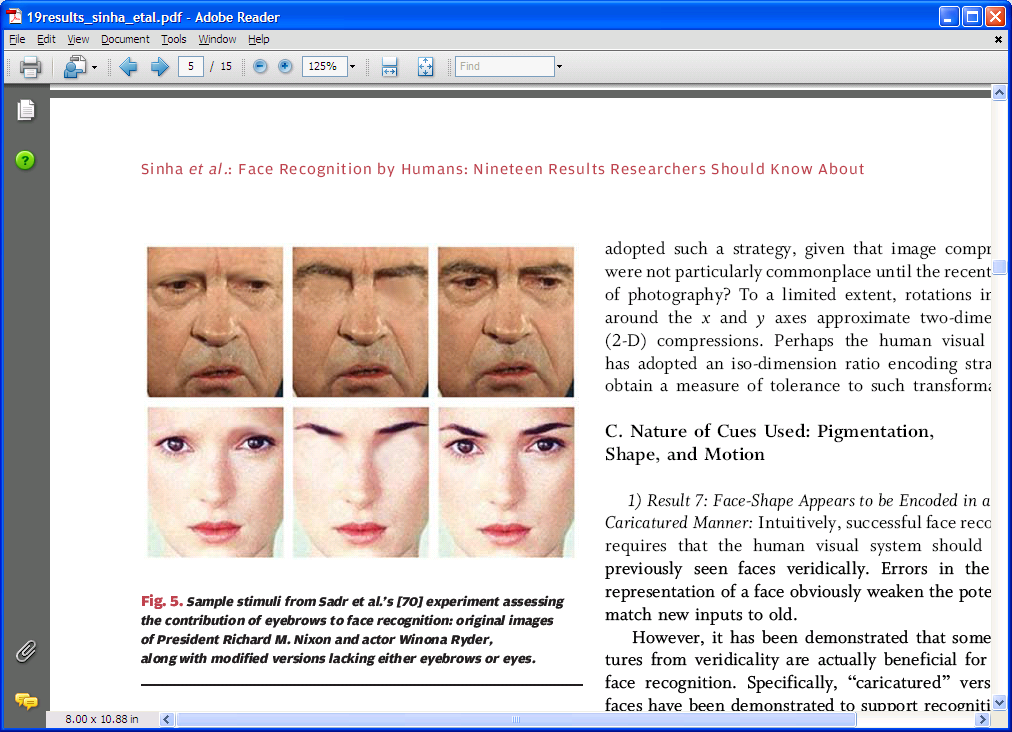 eyes vs. eyebrows
who are these two people?
What parts parts are important?
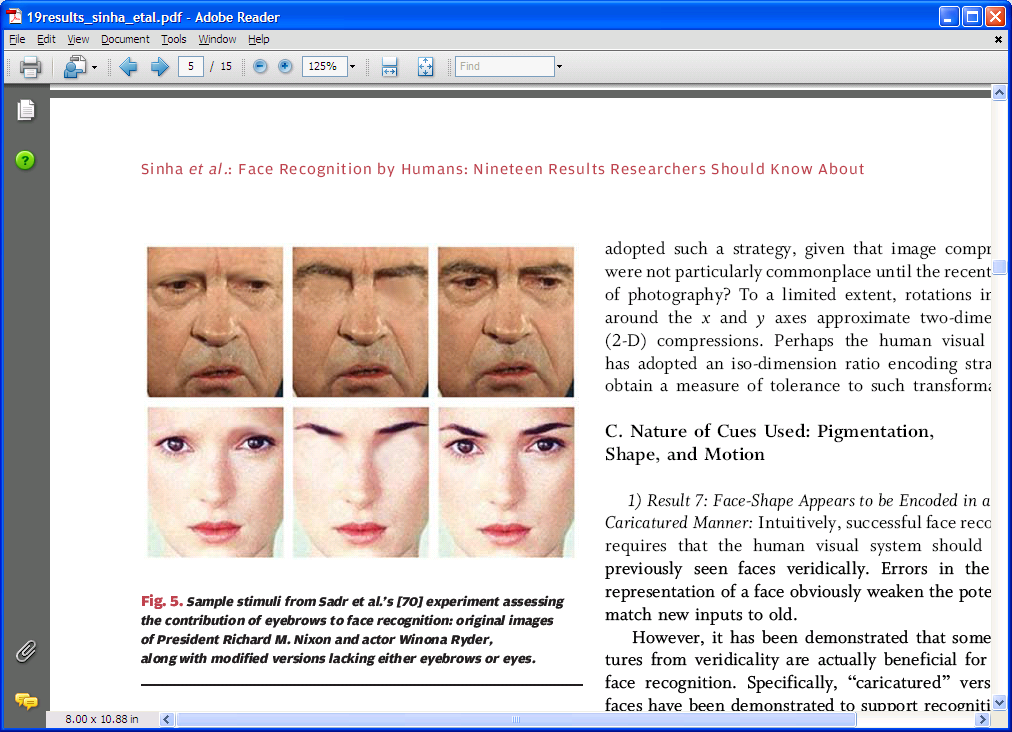 Nixon
Winona Ryder
who are these two people?
Robust real-time face detection
Paul A. Viola and Michael J. JonesIntl. J. Computer Vision. 57(2), 137–154, 2004
Learn which “parts” are most important…
Image features
“Rectangle/box filters”
Similar to Haar wavelets 
Differences between sums of pixels inadjacent rectangles
Simple thresholding
face ~ simple parts
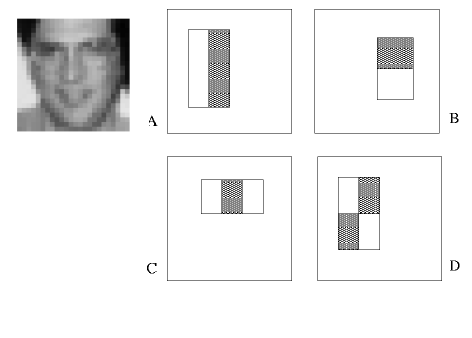 24x24
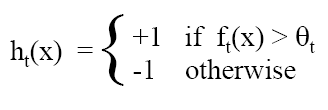 gray regions are subtracted (after summing)
white regions are added (after summing)
each box filter is present or absent
Huge library of filters
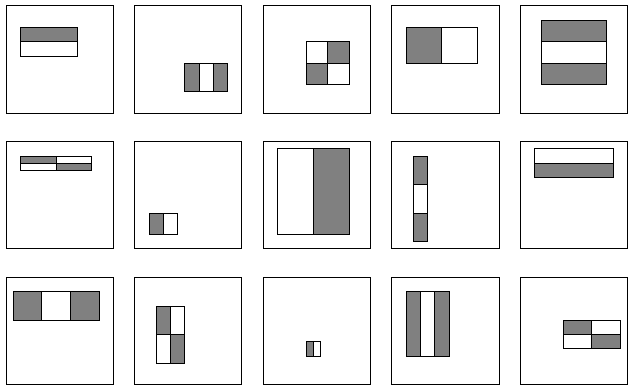 Constructing the classifier
For each round of boosting:  (AdaBoost)
Evaluate each rectangle filter on each example
Sort examples by filter values
Select best threshold for each filter (min error)
Use sorting to quickly scan for optimal threshold
Select best filter/threshold combination
Reweight examples
(There are many tricks to make this more efficient.)
Characteristics of algorithm
Feature set (…is huge about 16M features)
Efficient feature selection using AdaBoost

New image representation
Cascaded Classifier combining simple weak classifiers for rapid detection
Fastest known face detector for gray scale images
Viola and Jones: Results
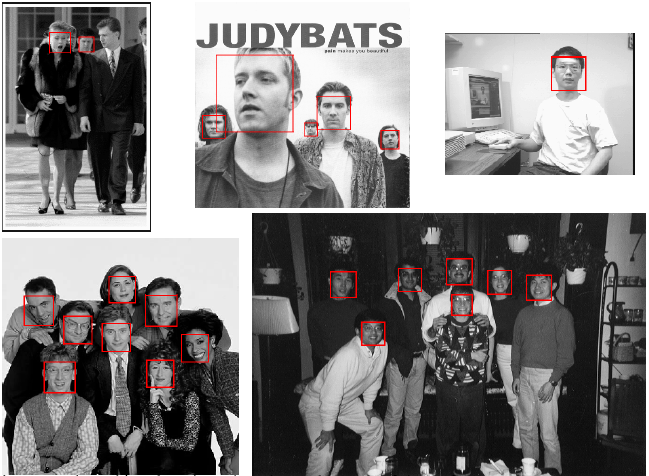 First classifier:
2 features
100% detection
40% false detection
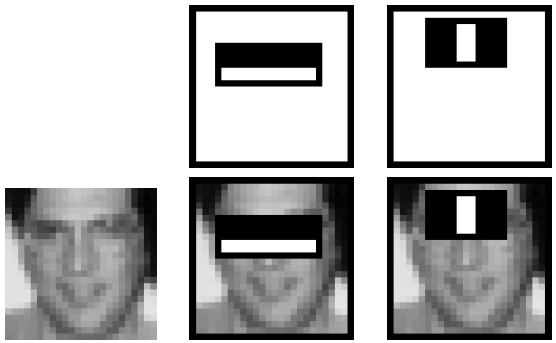 First two filters
The whole cascade:
38 stages
6000 features in total
On dataset with 507 faces and 75 millions sub-windows, faces are detected using 10 feature evaluations on average.
On average, 10 feature evals/sub-window
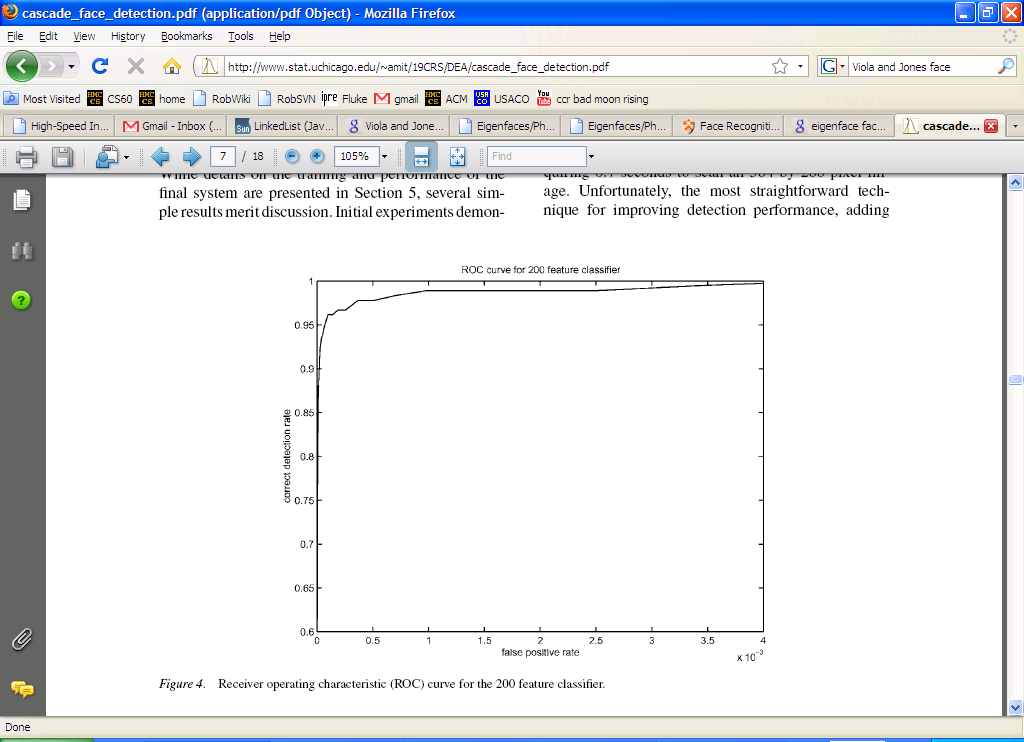 Robustness…
Receiver – operating curve for best 200 features
shows true positive vs. false positive rate
Summary (Viola-Jones)
Fastest known face detector for gray images
Three contributions with broad applicability:
Cascaded classifier yields rapid classification
AdaBoost as an extremely efficient feature selector
Rectangle Features + Integral Image can be used for rapid image analysis
But, there are better ones out there…
Other algorithms are available…
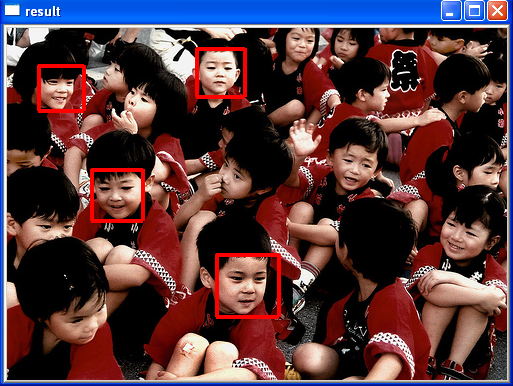 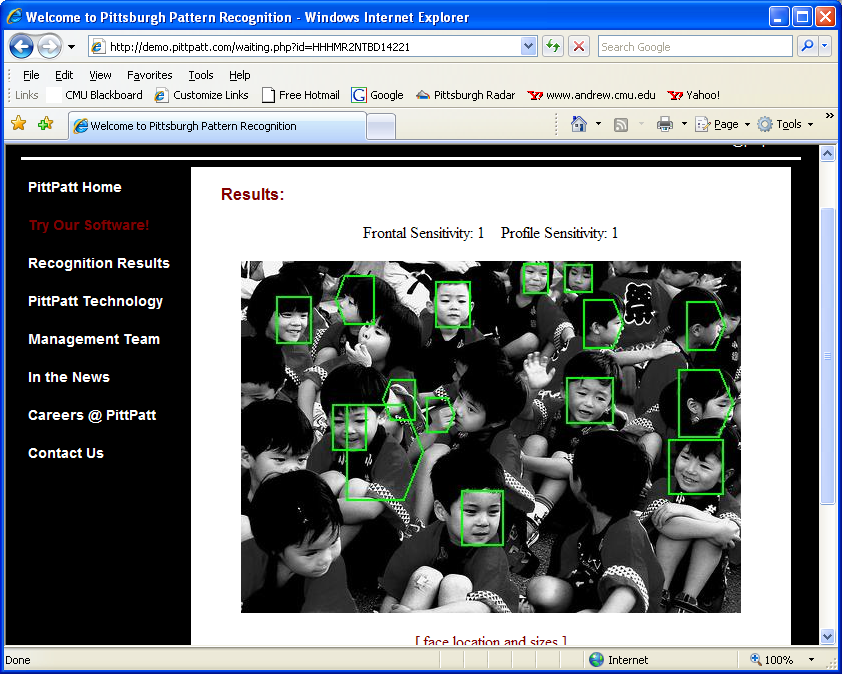 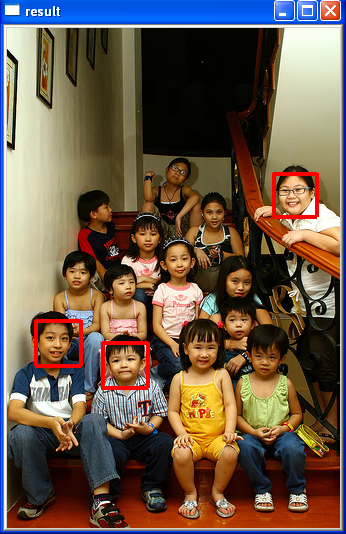 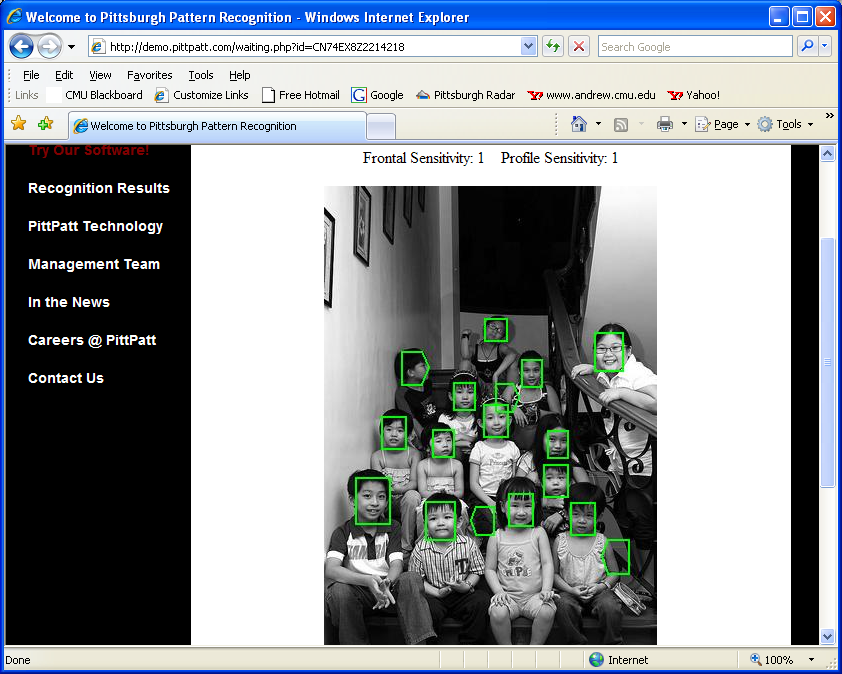 Viola & Jones
SchneidermanKanade
Happy face!
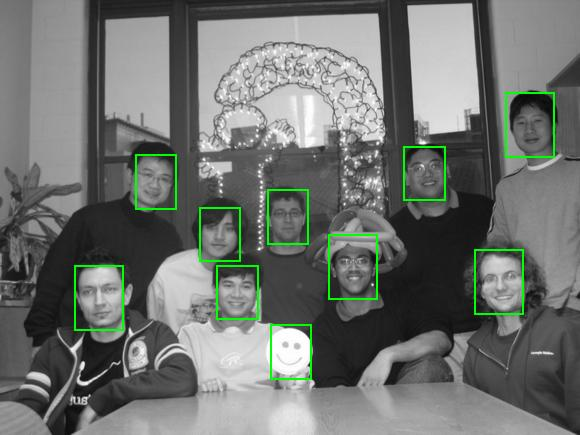